Dance Hall Days
A slideshow of images and objects from Museums Victoria's collection
relating to social dancing and dance halls in Victoria.
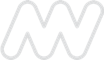 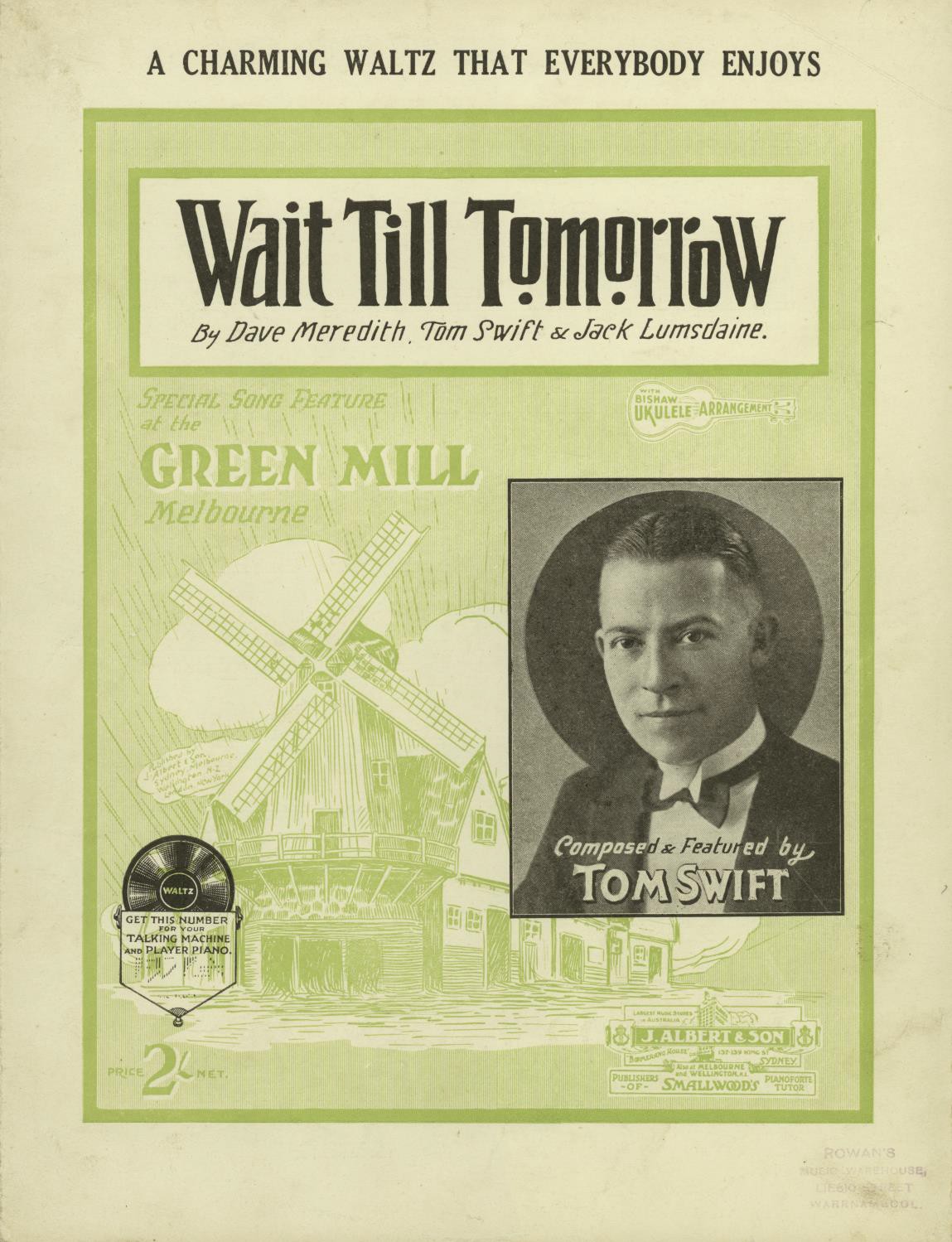 Dance Sheet Music Booklet,  'Wait Till Tomorrow’ (front  page)

By Dave Meredith. Tom Swift  and Jack Lumsdaine
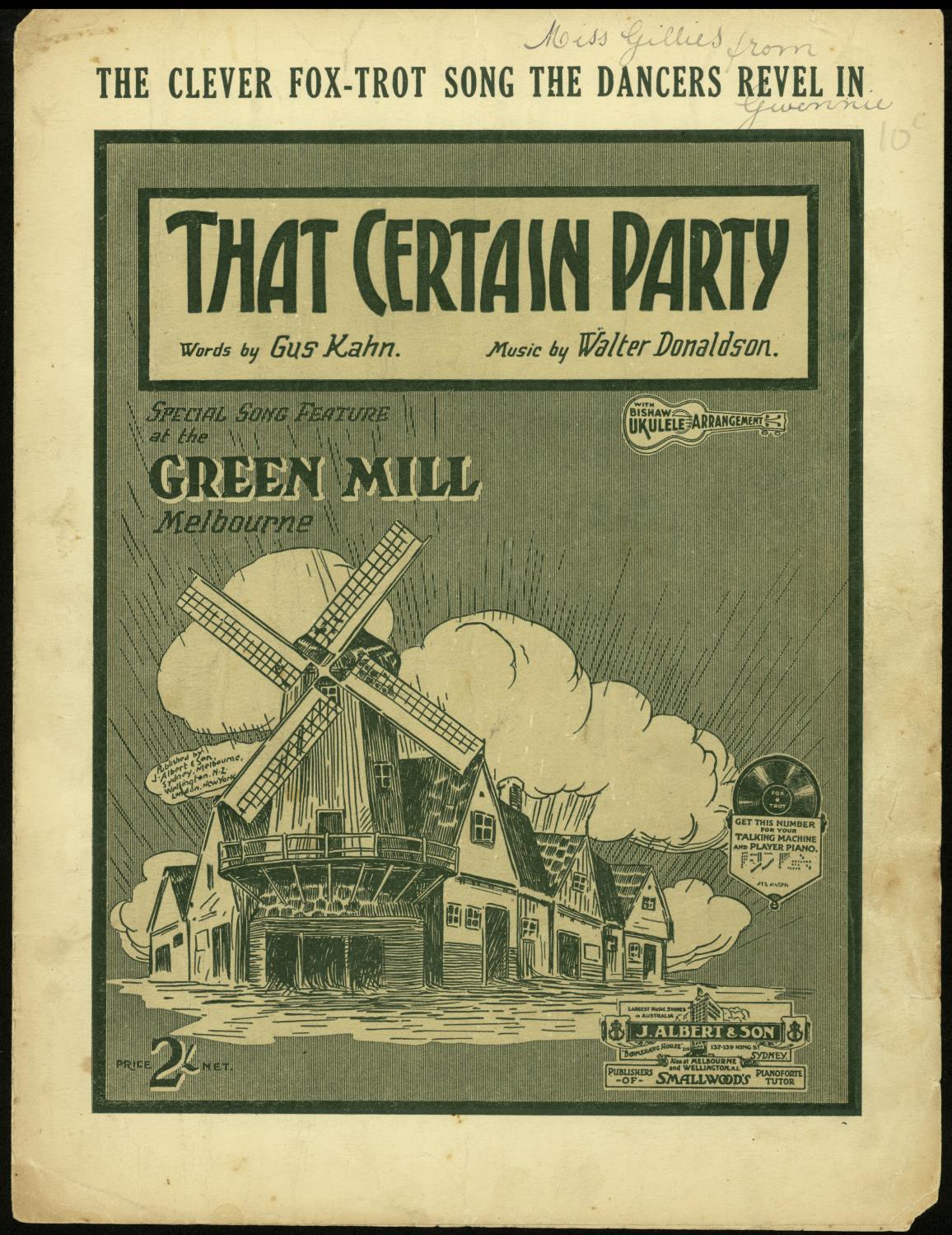 Dance Sheet Music Booklet,  'That Certain Party'

Words by Gus Kahn and music  by Walter Donaldson for the  Green Mill.
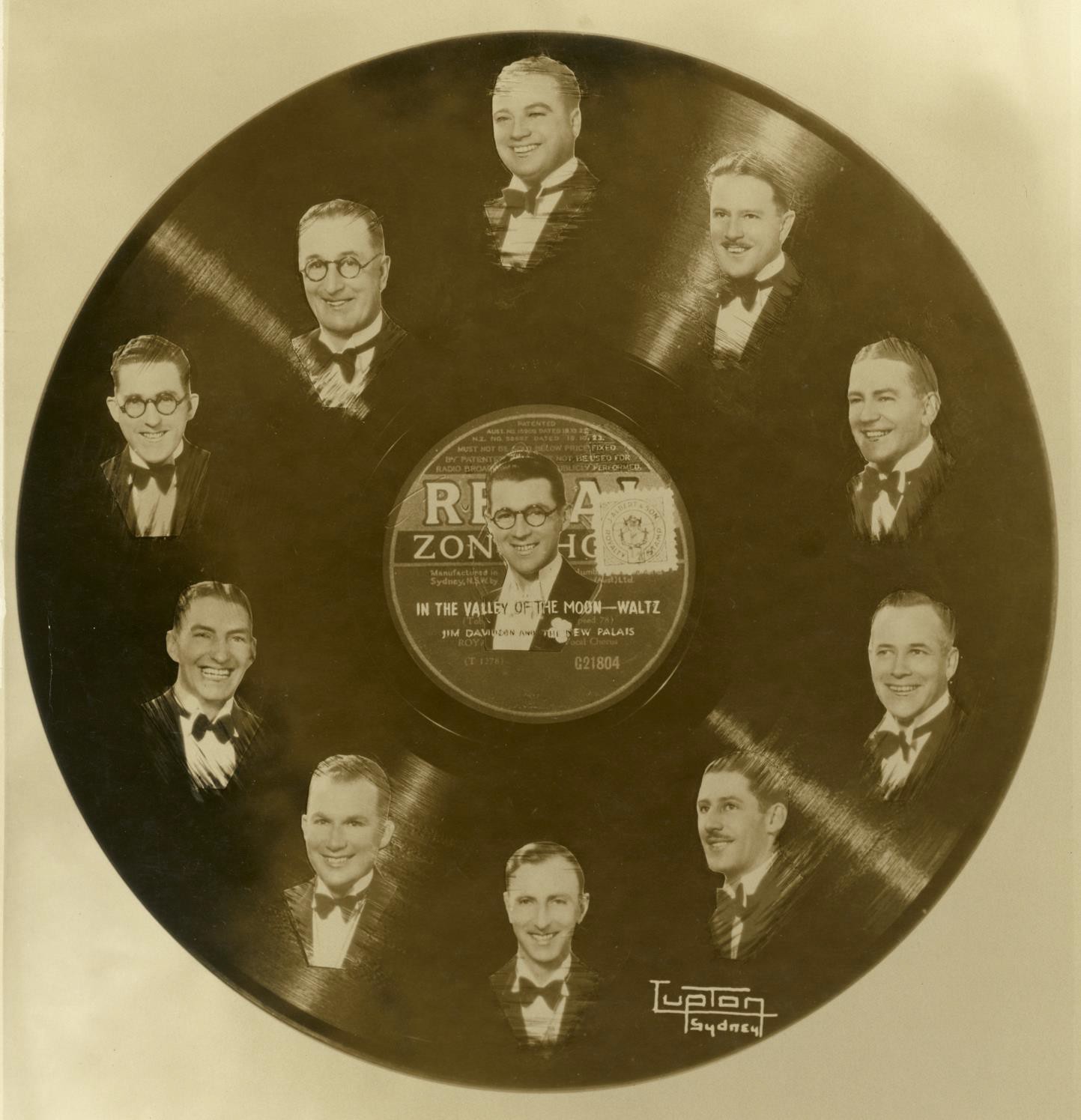 In the Valley of the  Moon – Waltz Jim  Davidson and
Band Vinyl Record with  faces

Unknown creator
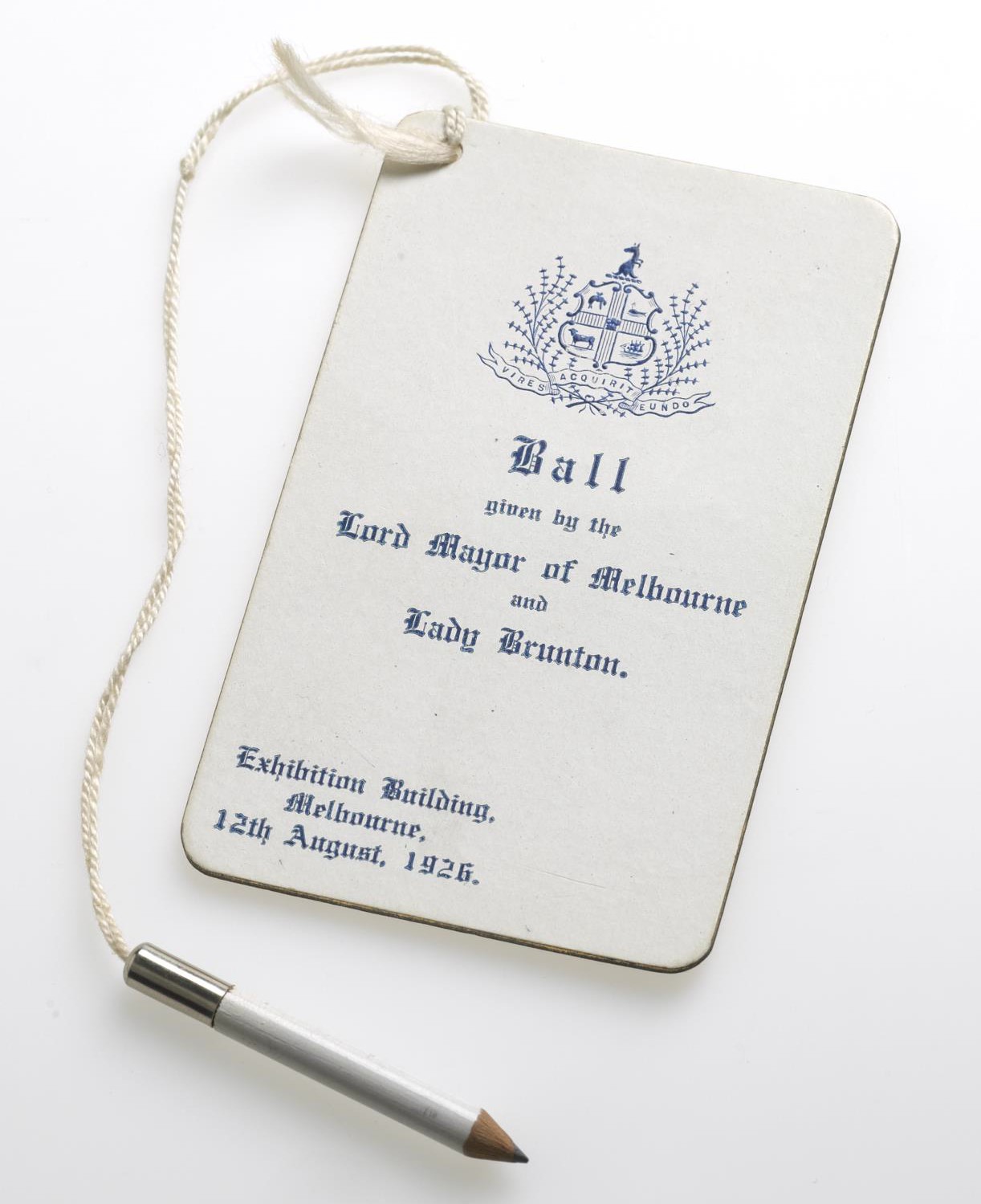 Dance card and pencil

Photographer:  Michelle McFarlane
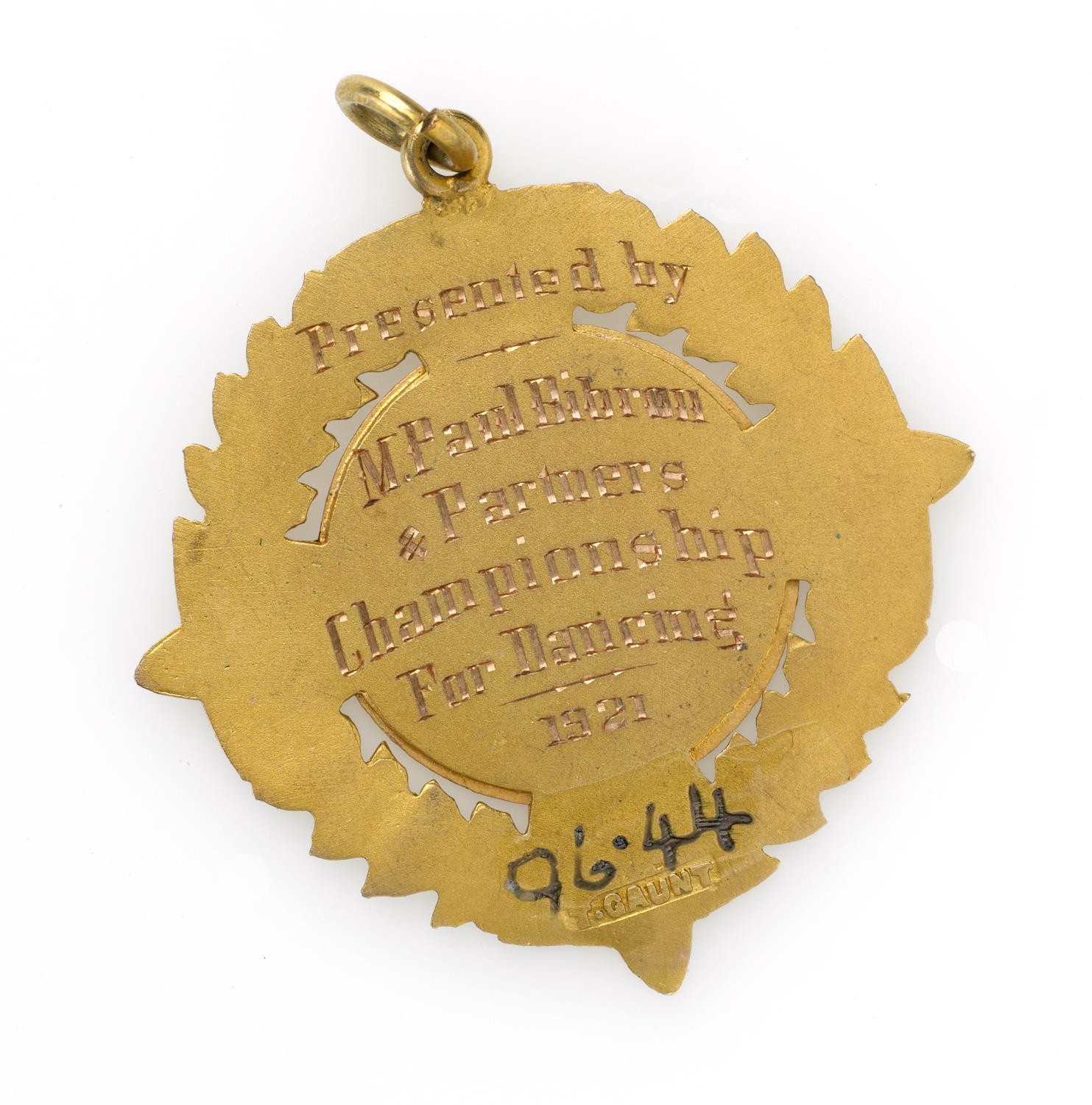 Dancing Championship  Badge

Photographer:  Michelle McFarlane
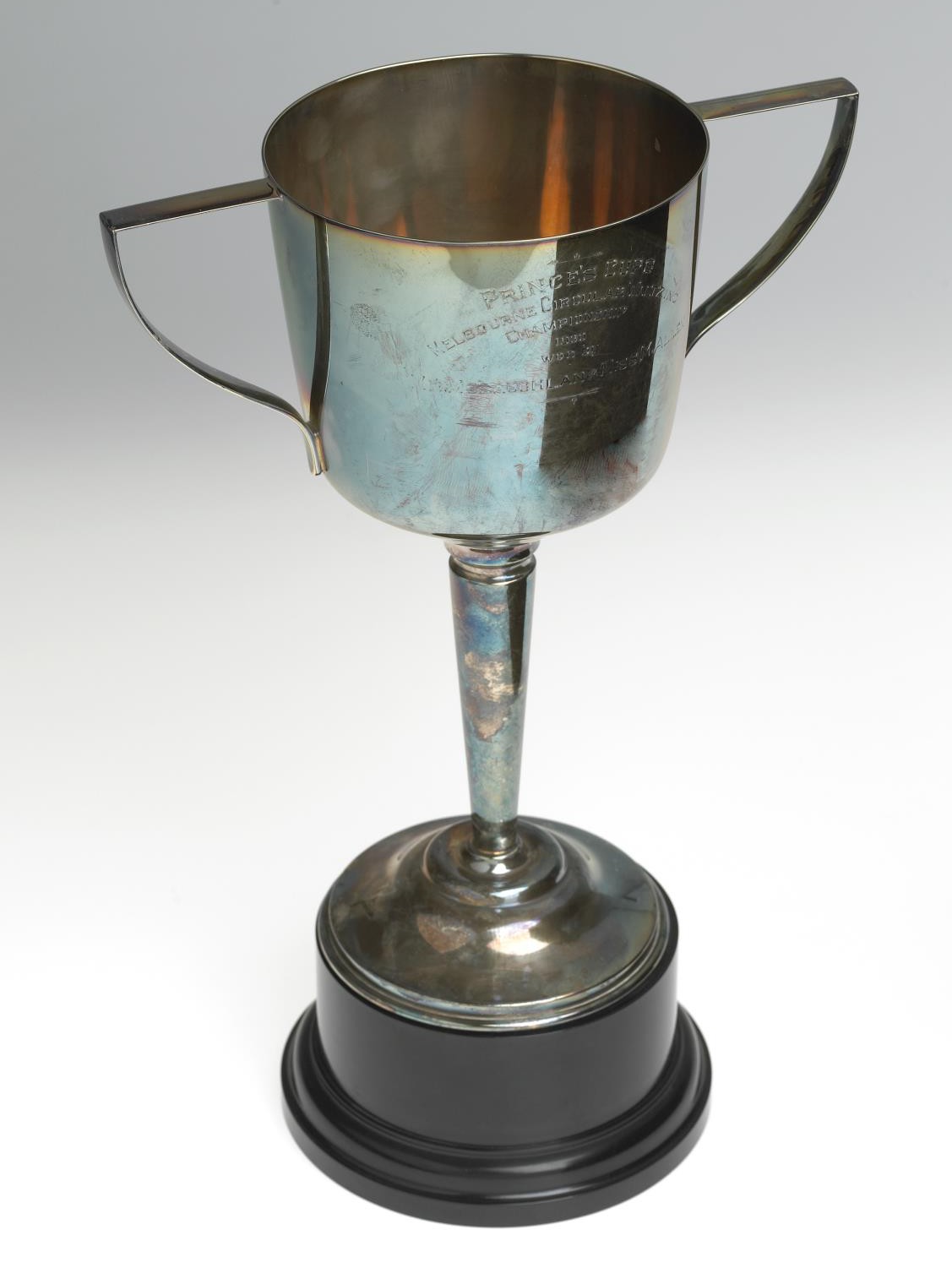 Silver plated presentation  cup, Circular Waltzing  Championship

Photographer:  Michelle McFarlane
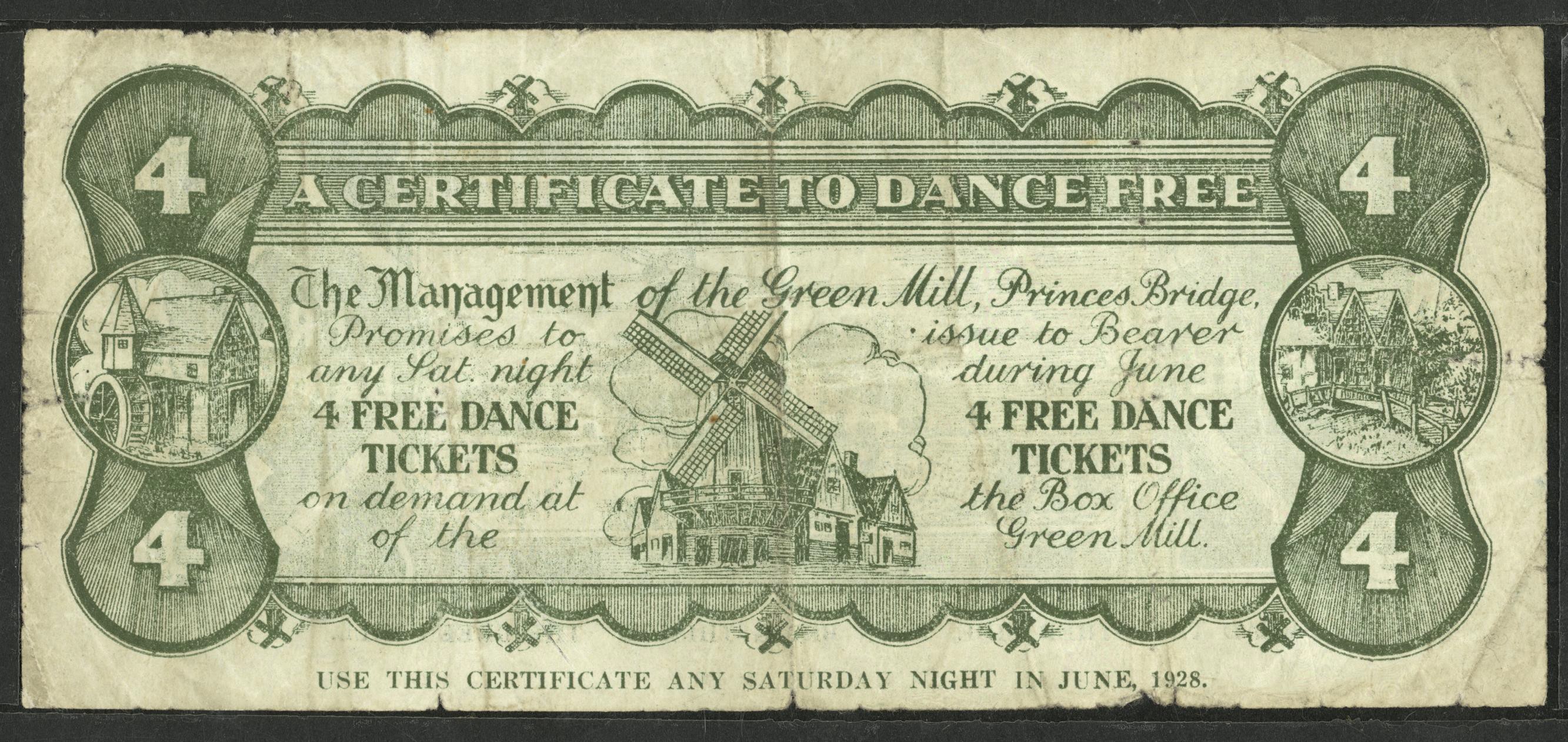 Voucher offering for Free Dancing,  Melbourne, ca 1920s
Unknown creator
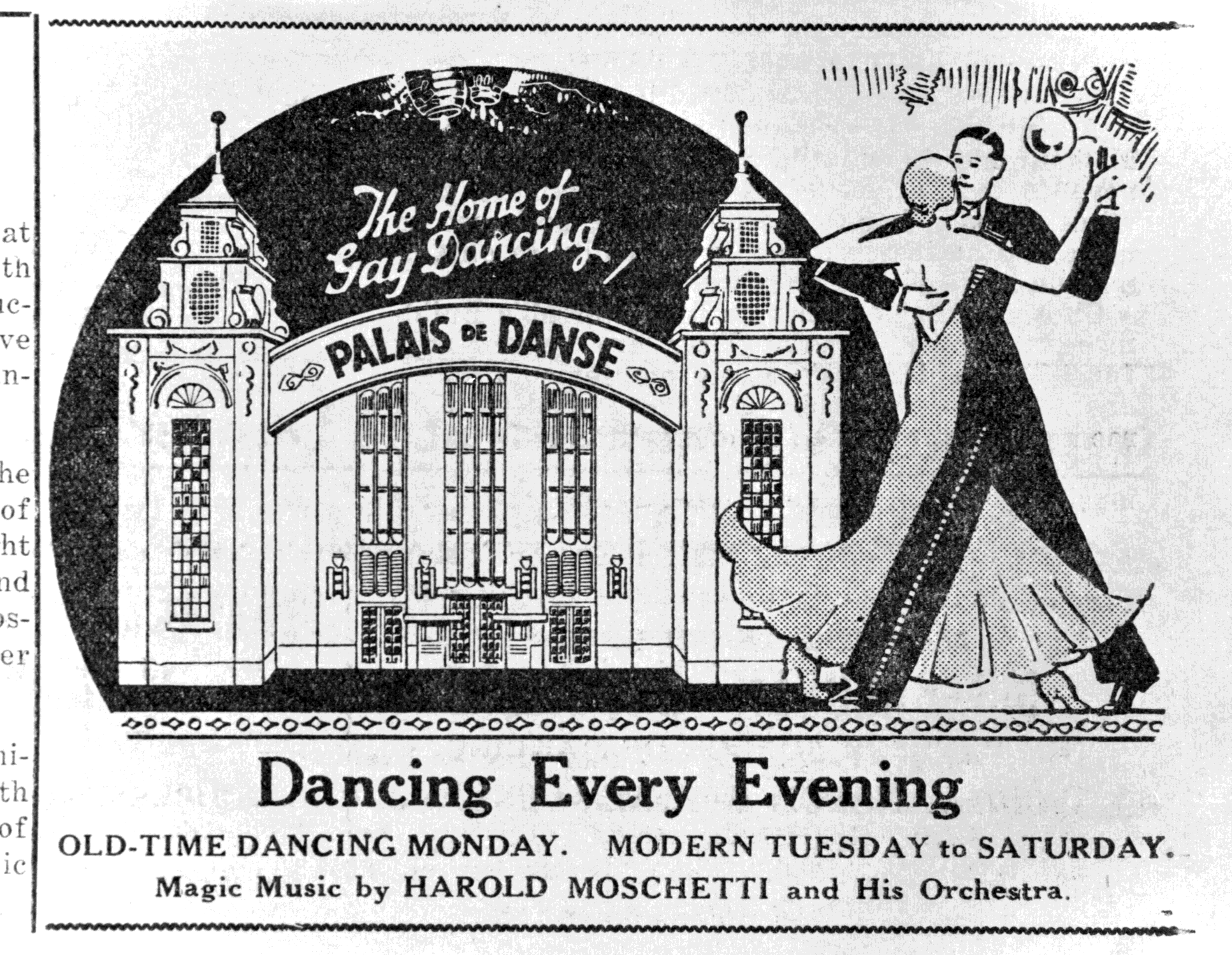 Poster Advertising Dancing  at the 'Palais de Danse'  Melbourne, 1920s

Unknown creator
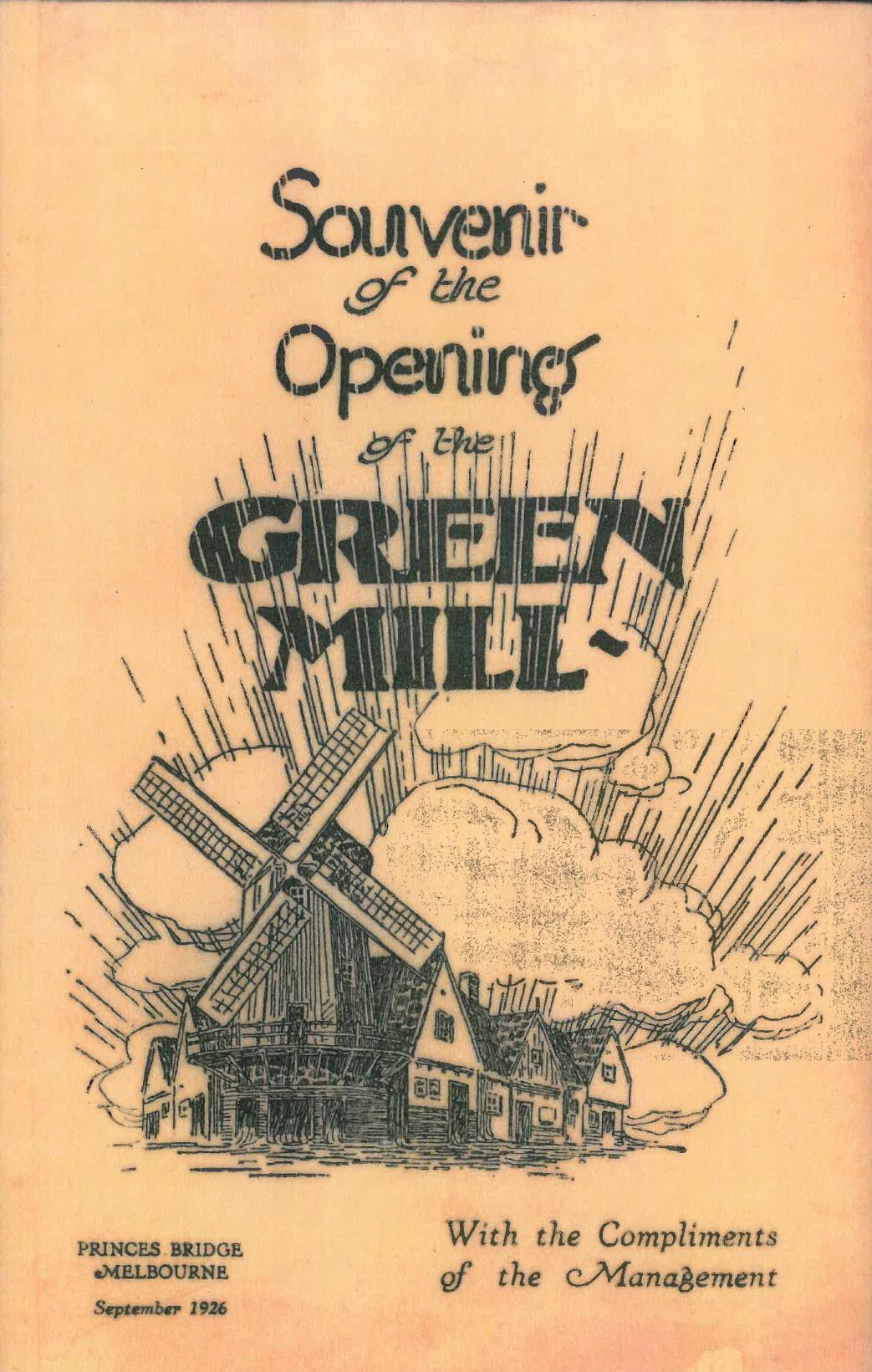 Souvenir Poster Advertising  'The Green Mill' Dancehall,  Melbourne, 1926

Unknown creator
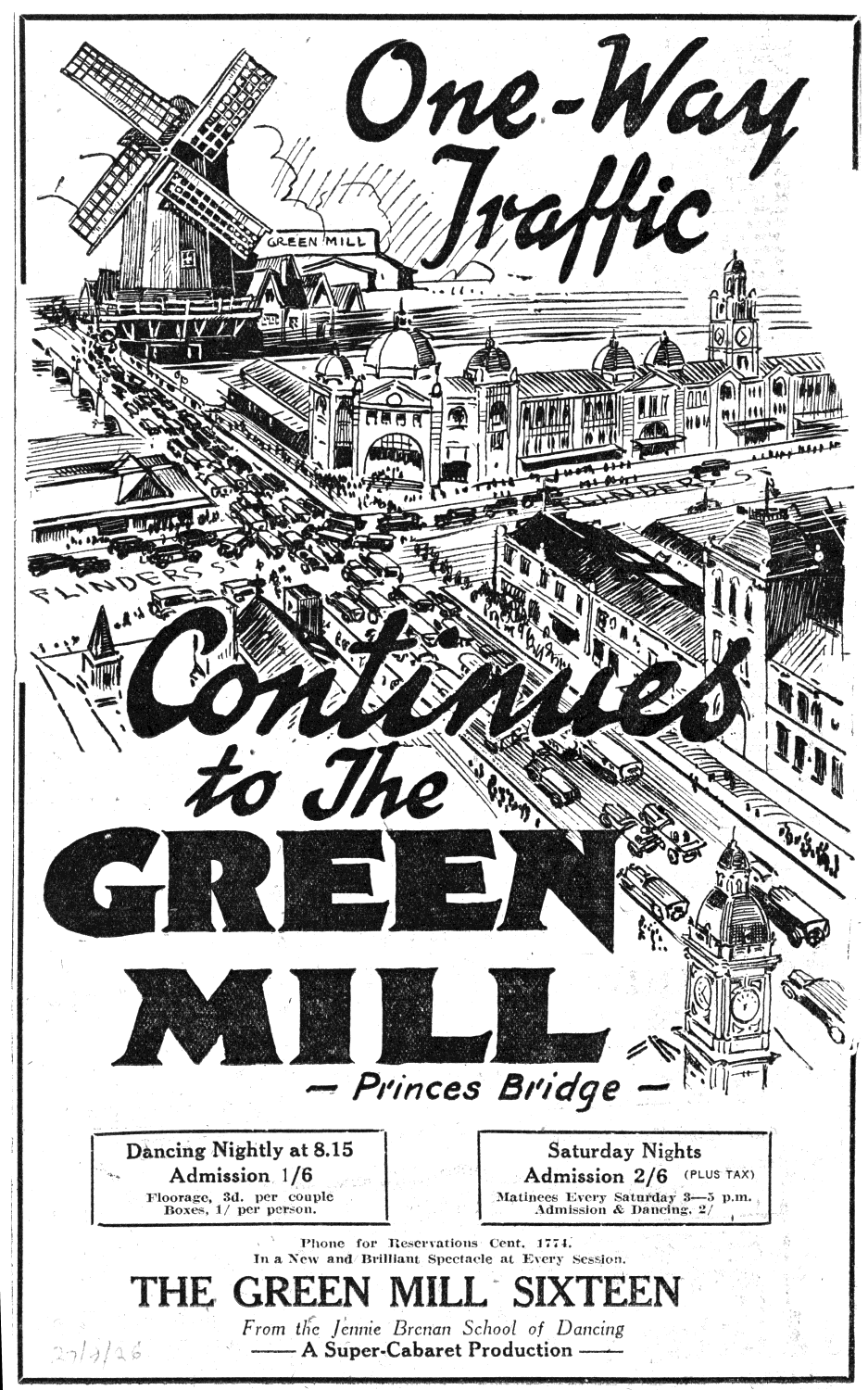 Poster Advertising 'The  Green Mill' Dancehall,  Melbourne

Unknown creator
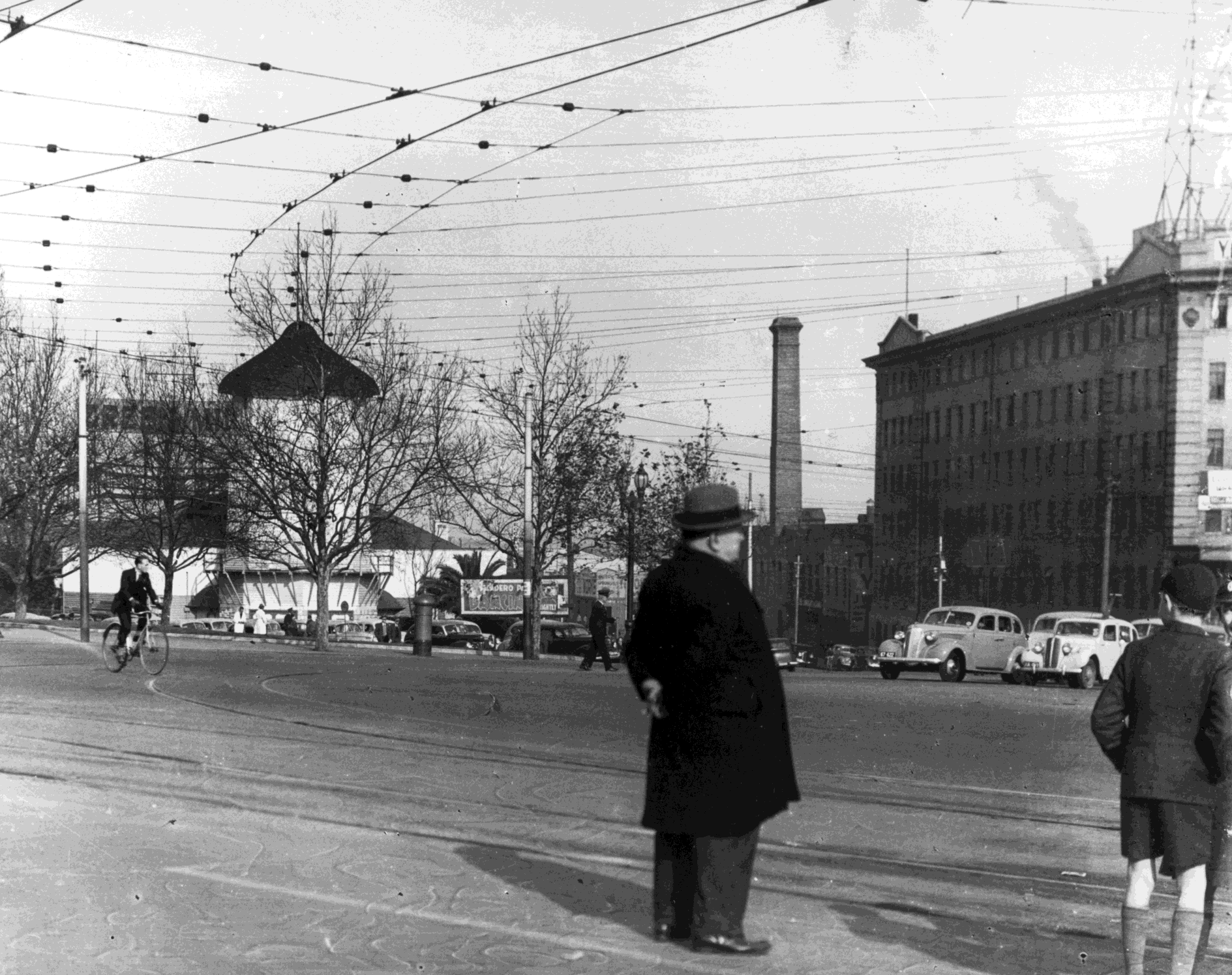 Trocadero Dancehall  exterior, Melbourne, late-  1940s

Photographer:  Julie Millowick
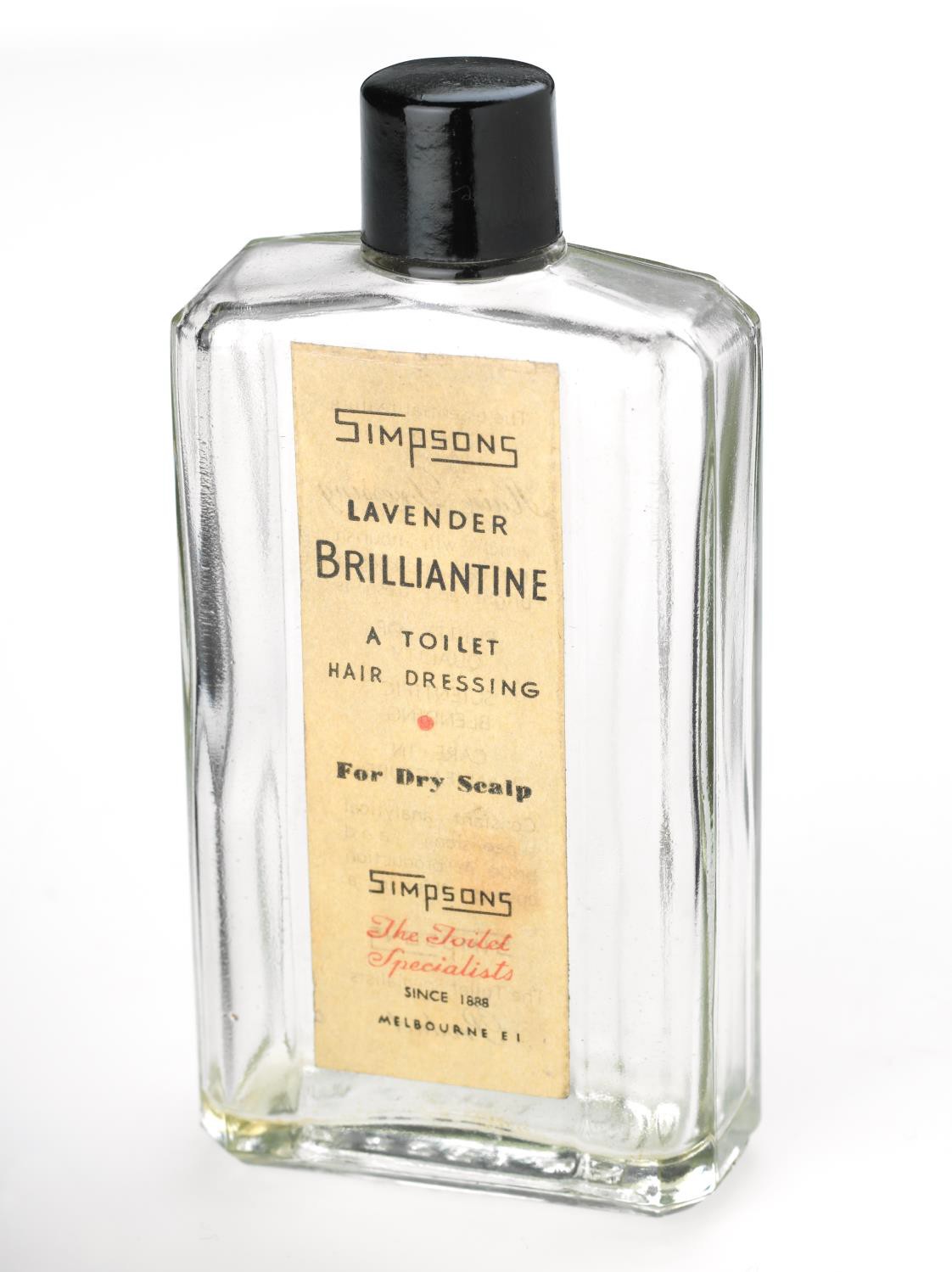 Lavender Brilliantine Bottle  Simpsons, 1940s

Photographer: unknown
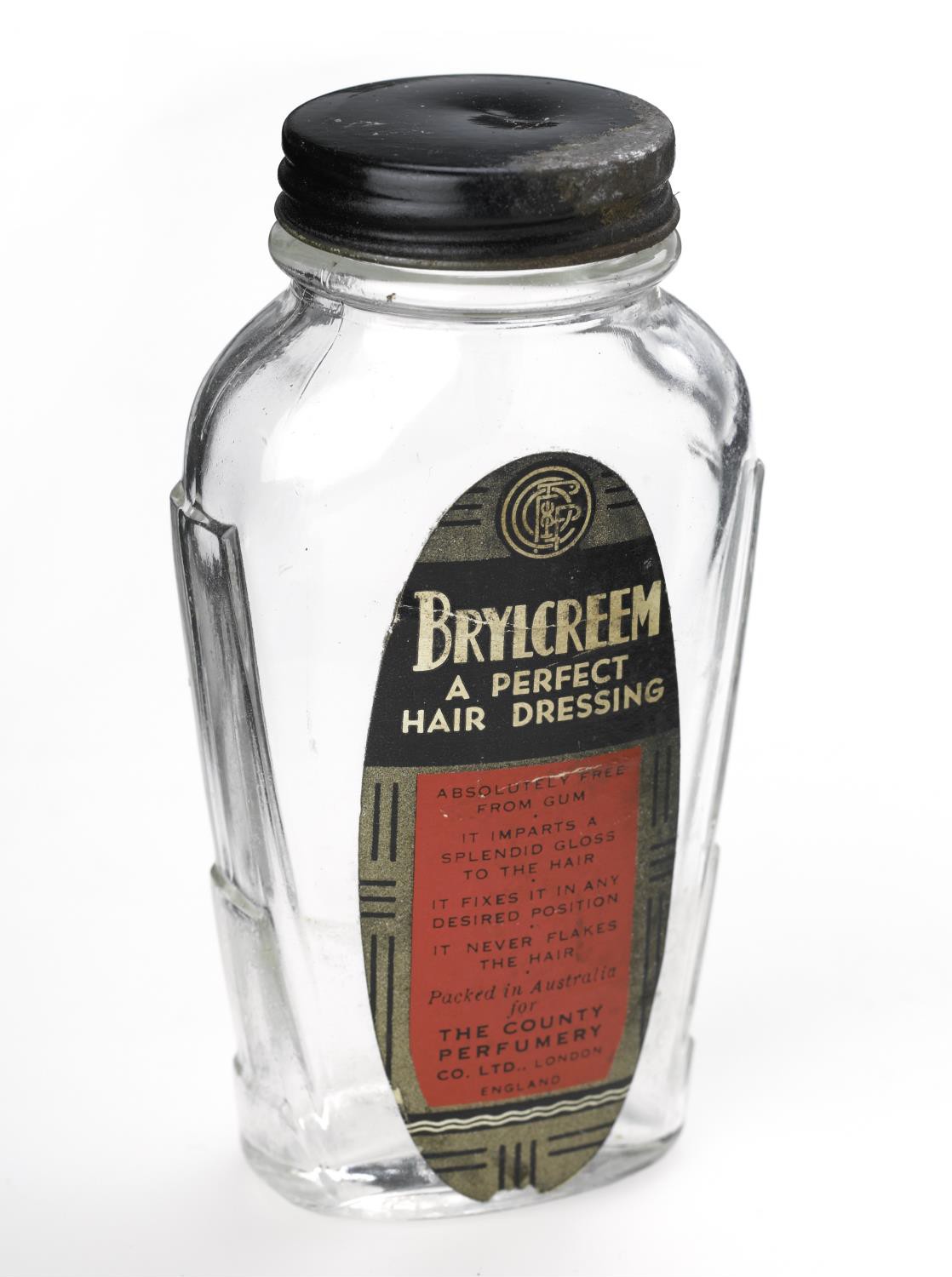 Brylcreem hair dressing jar

Photographer: unknown
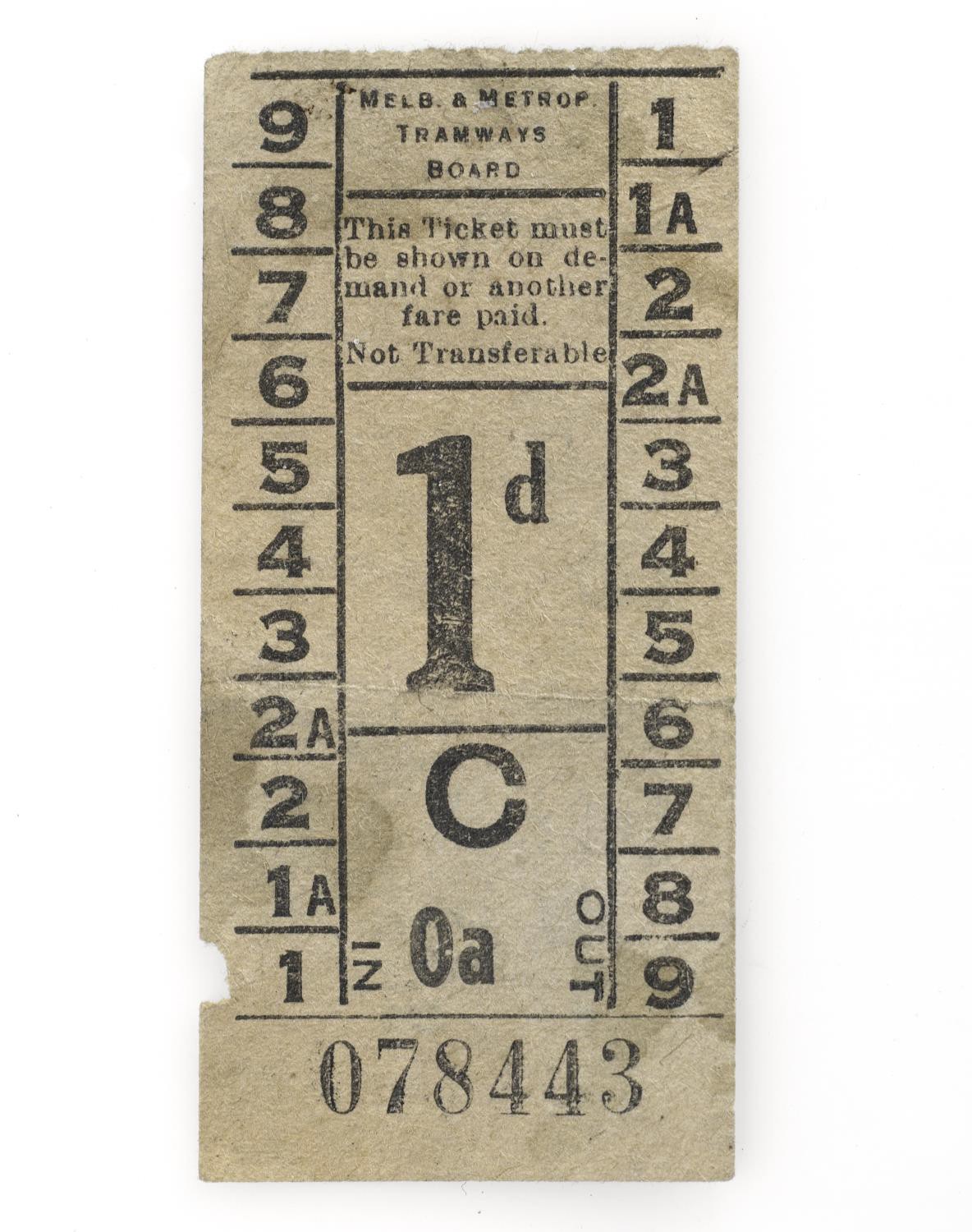 Ticket-Tram 1d

Photographer: unknown
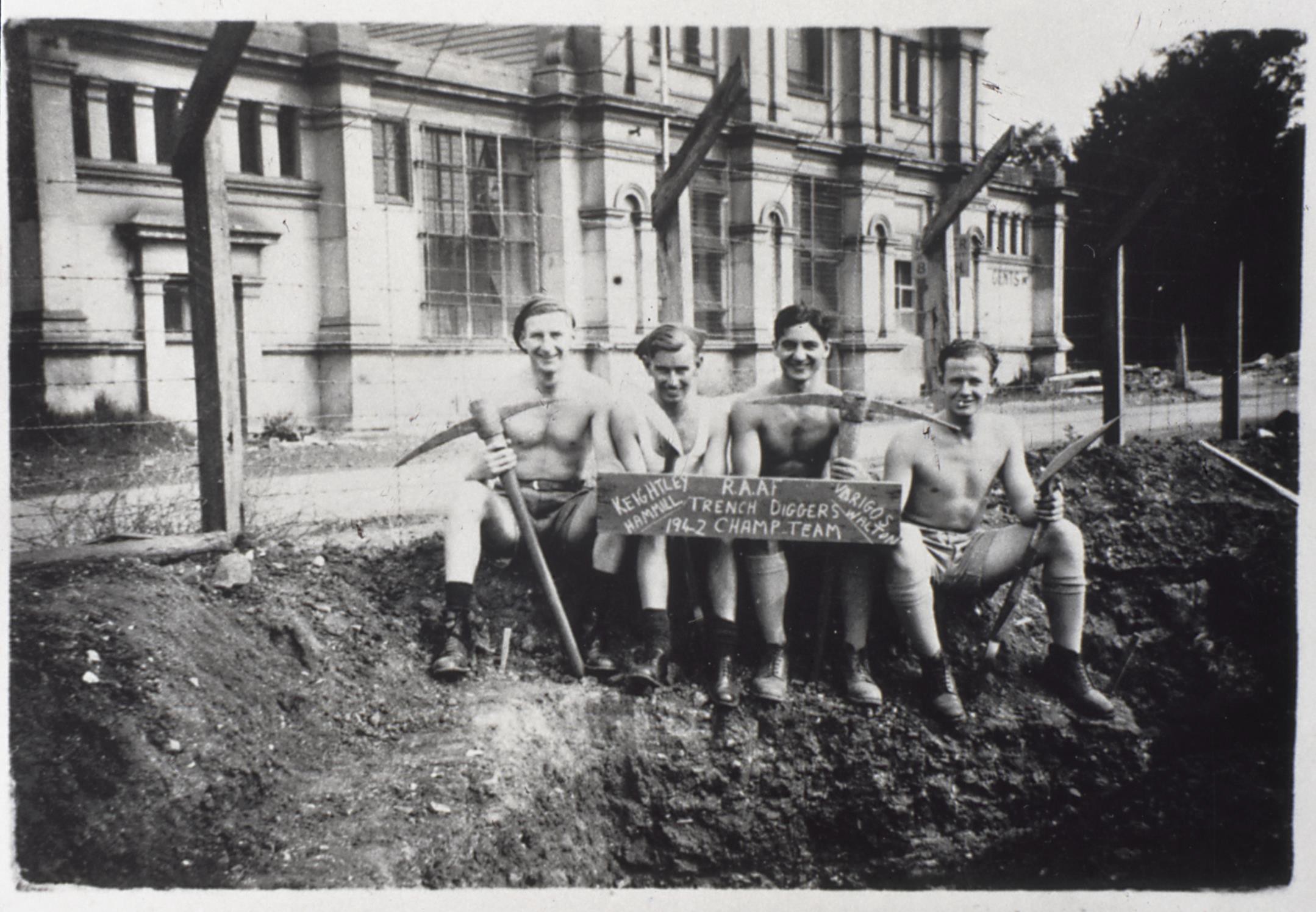 'RAAF Trench  Diggers Champ  Team': Royal  Exhibition  Building

Photographer:  unknown
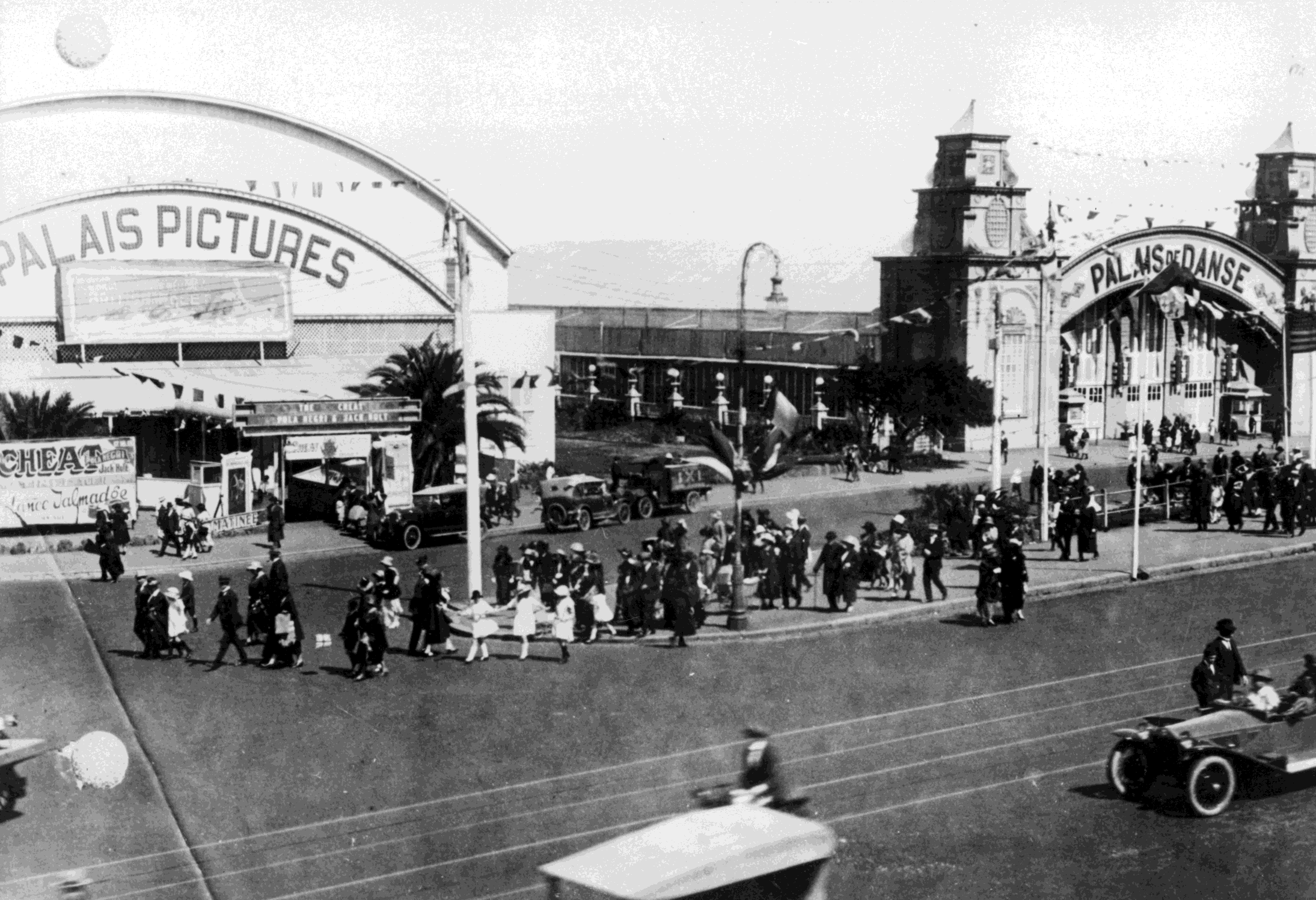 Street-view of Palais  Pictures and Palais  de Danse,  Melbourne

Photographer:  unknown
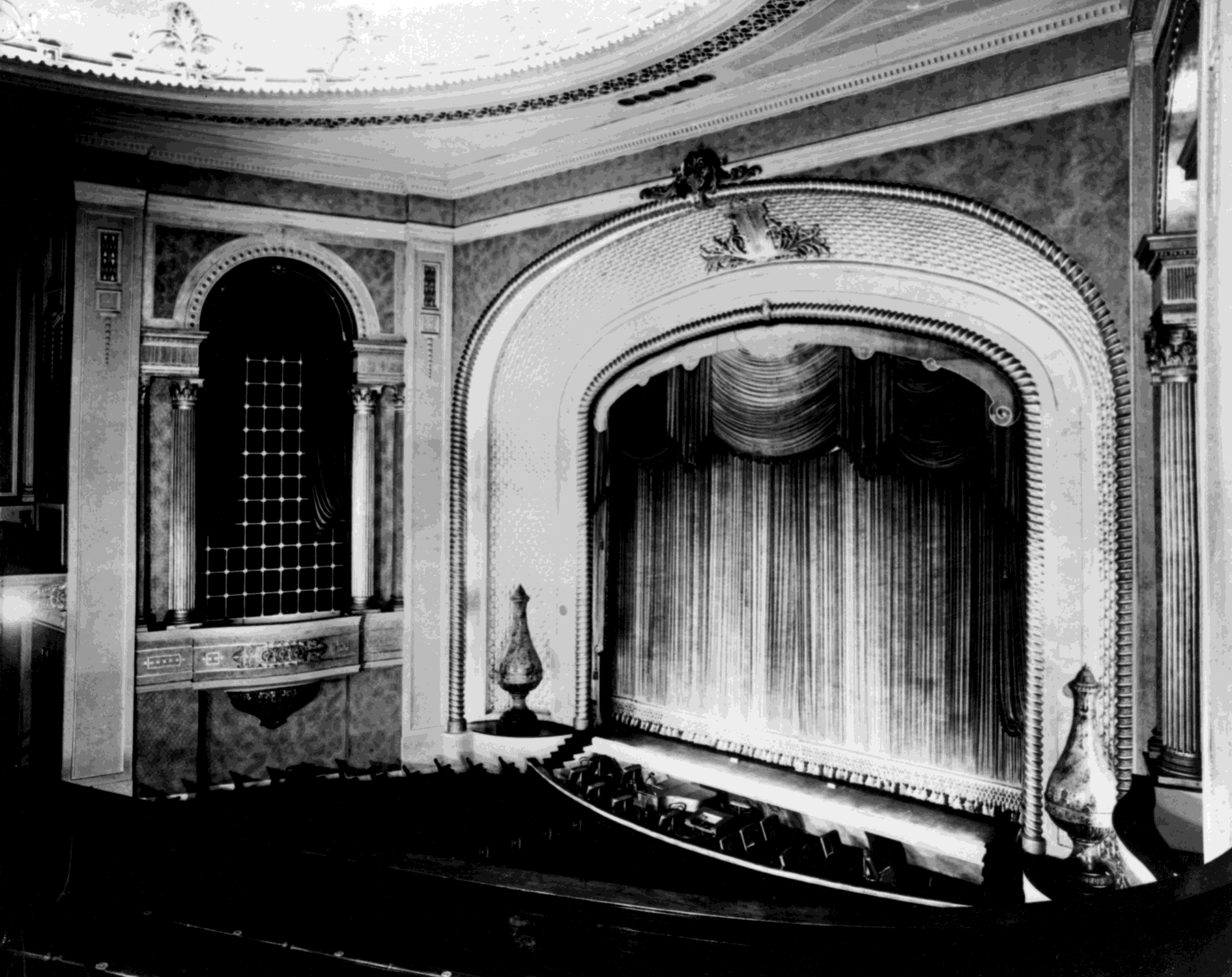 Interior showing  curtain and band  pit at the Palais  Theatre in St.
Kilda 1920s

Photographer:  unknown
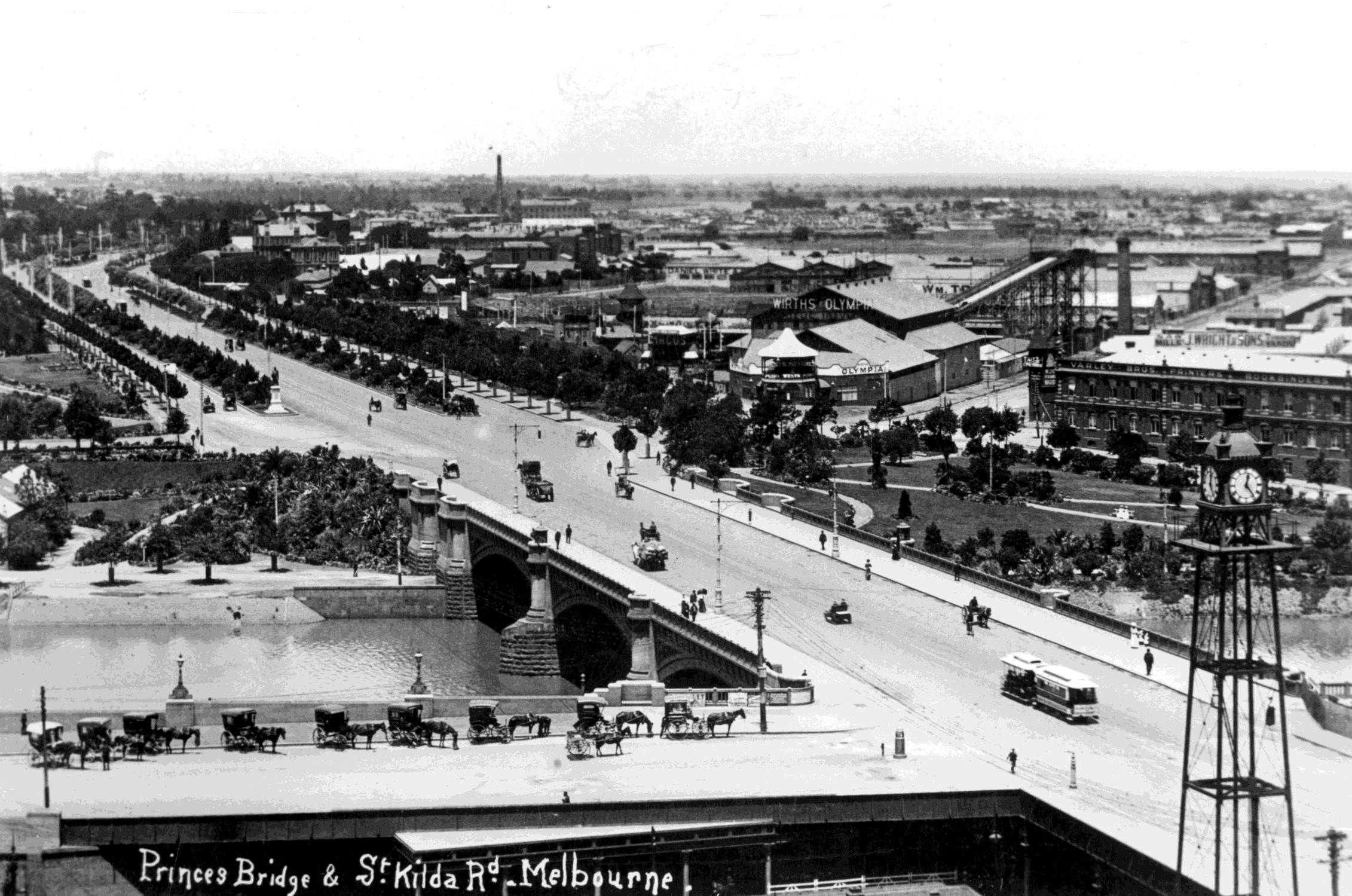 Wirths
Olympia. Princes
Bridge and St  Kilda Road,  Melbourne

Early 1900s

Photographer:  unknown
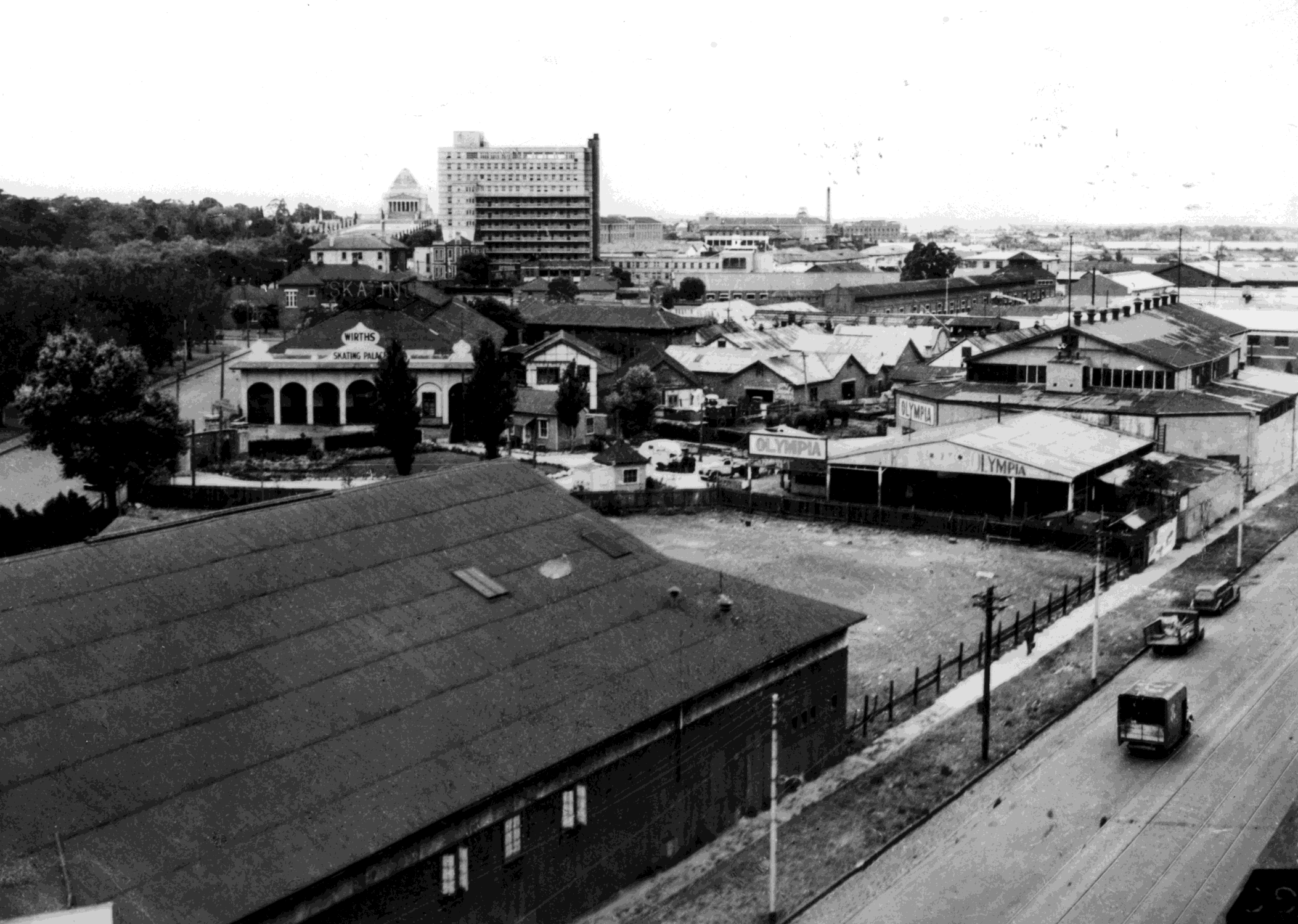 Wirths Skating Palace

St Kilda Road with the  Shrine in the distance

Photographer: unknown
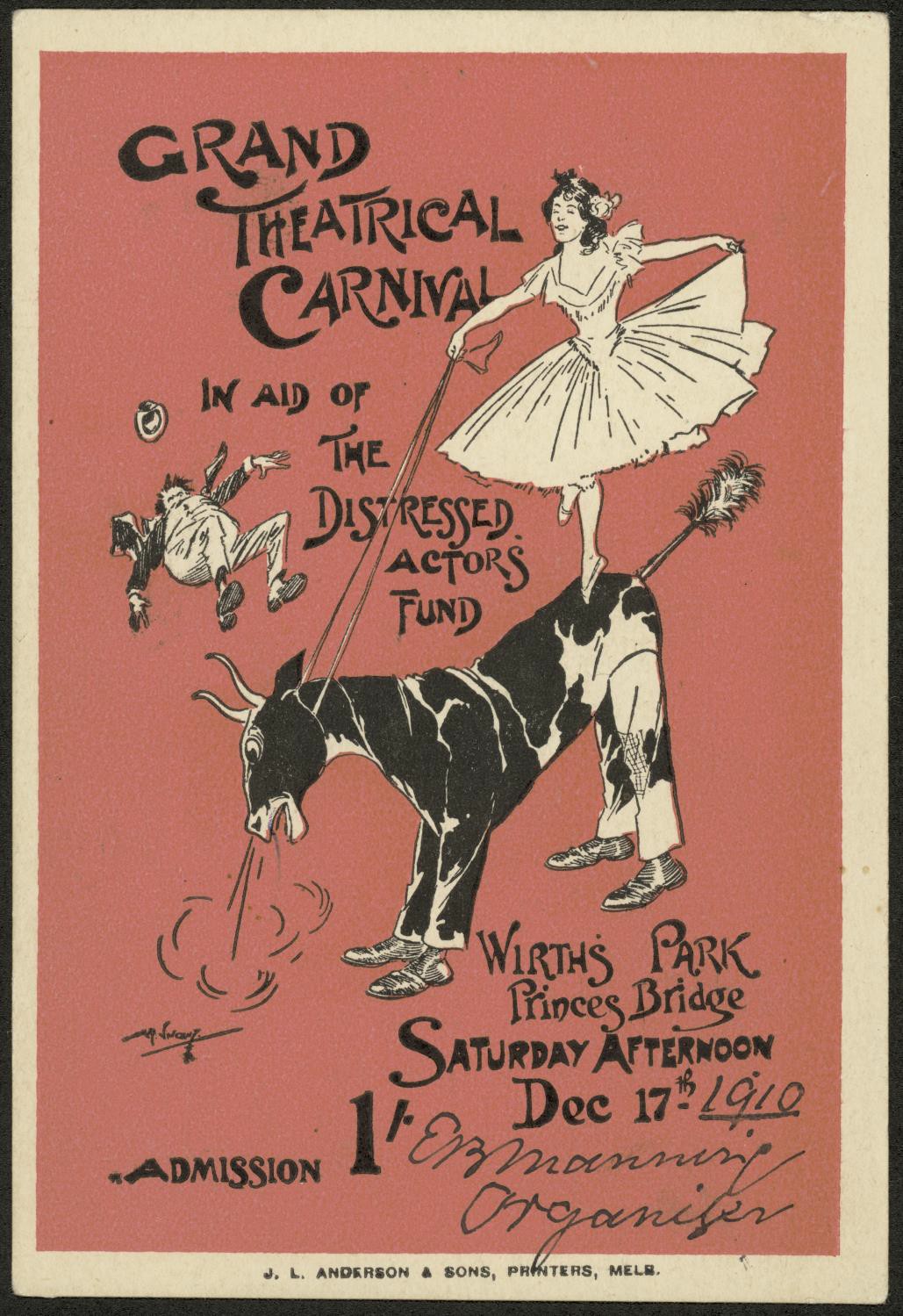 “Grand Theatrical Carnival in aid  of the Distressed Actor’s Fund.”  Promotional Flyer

Creator: unknown
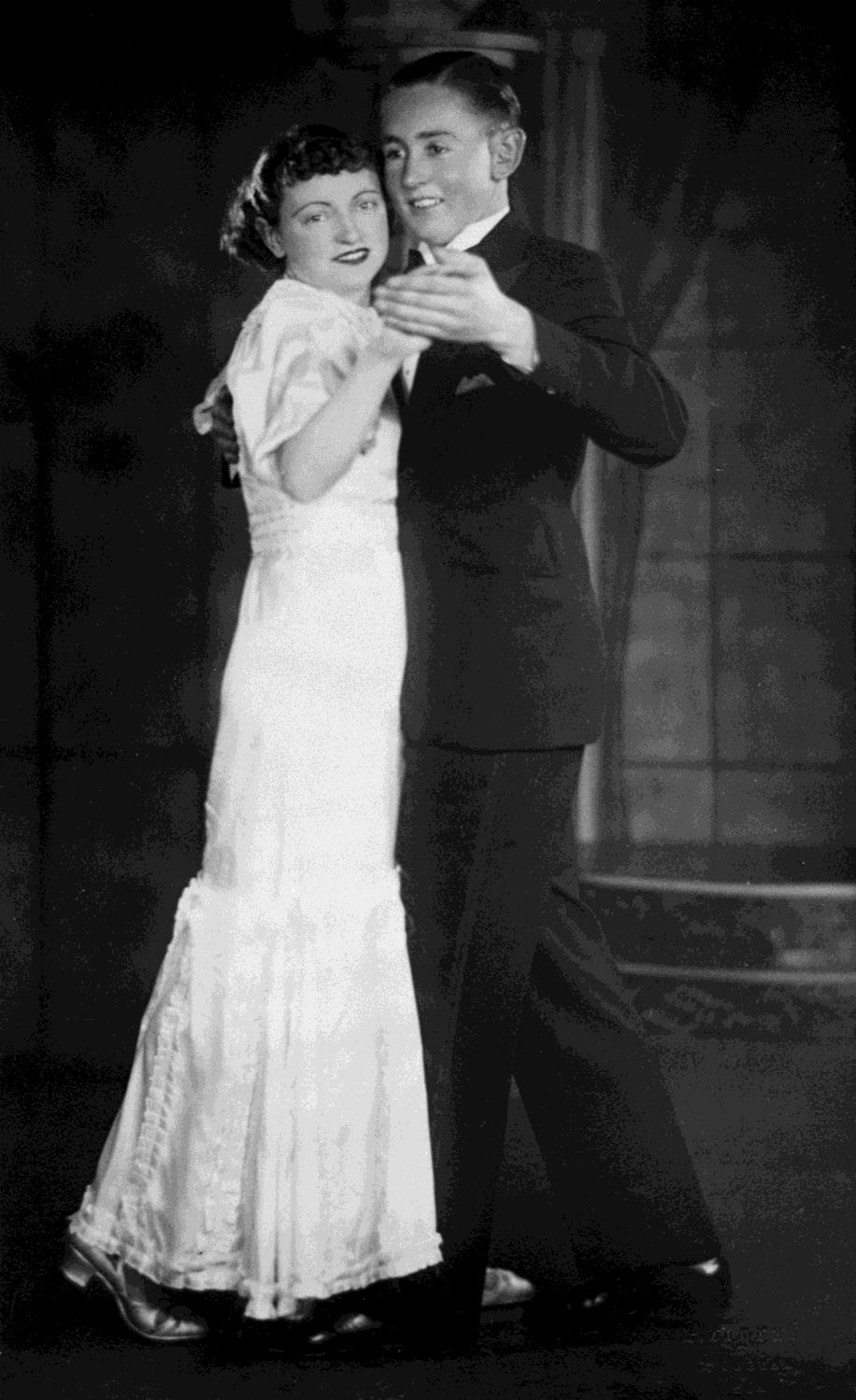 A man and a woman dancing

By Sally Rogers-Davidson
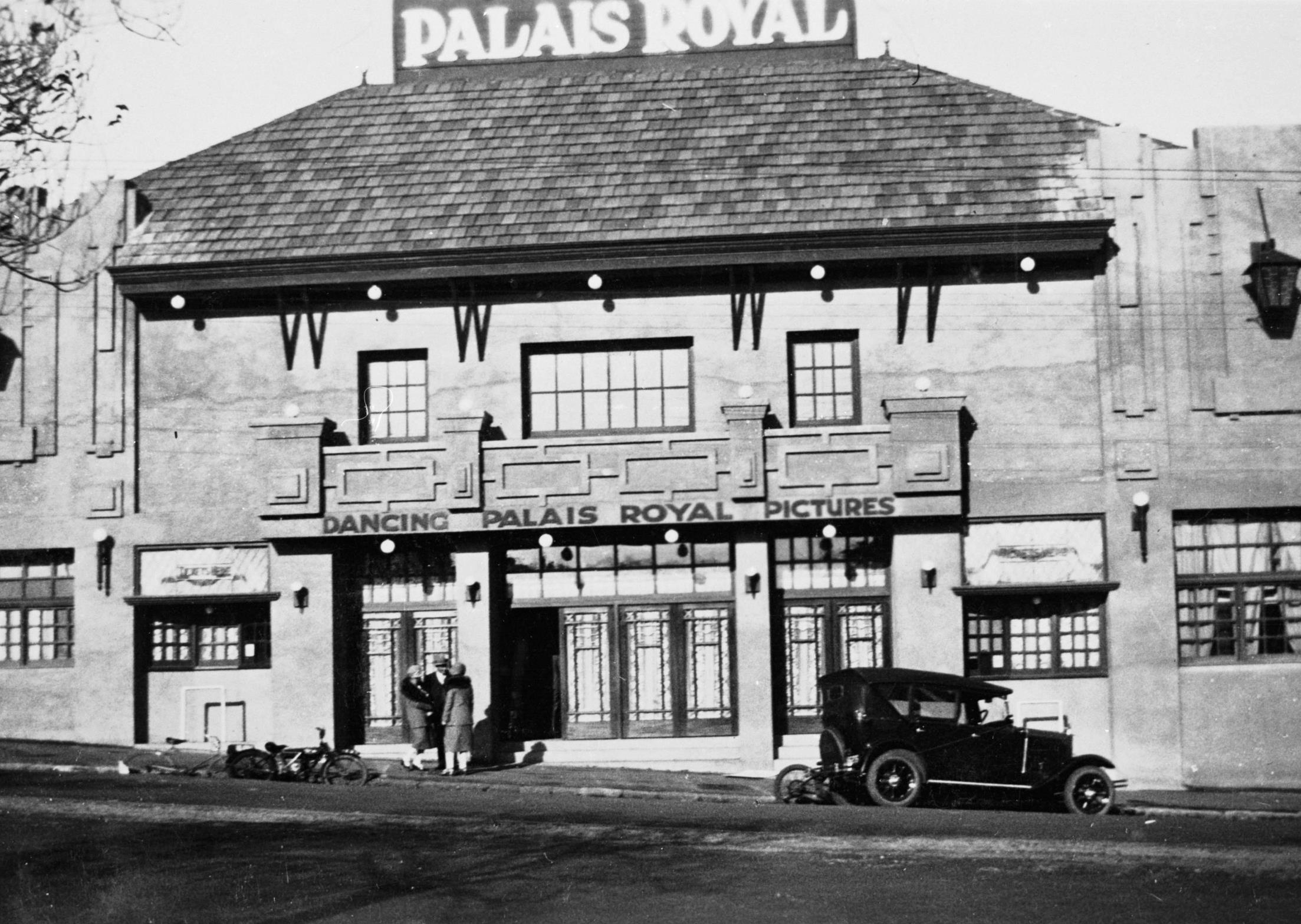 The Palais Royal  Theatre, advertising  dancing and pictures in  Geelong.

Photographer:  unknown
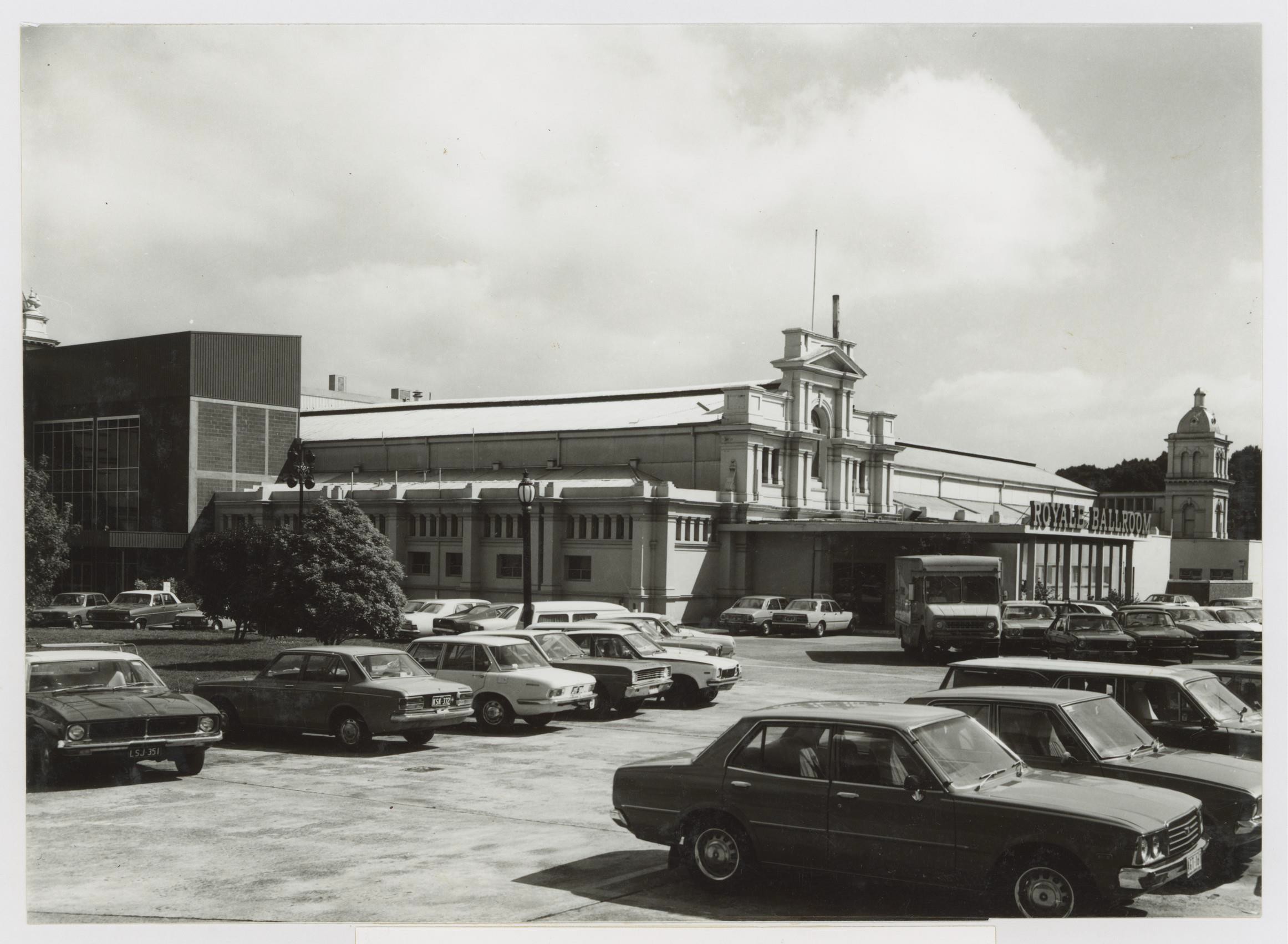 Royale Ballroom from  Nicholson Street,  Exhibition Building,  Melbourne

Photographer: unknown
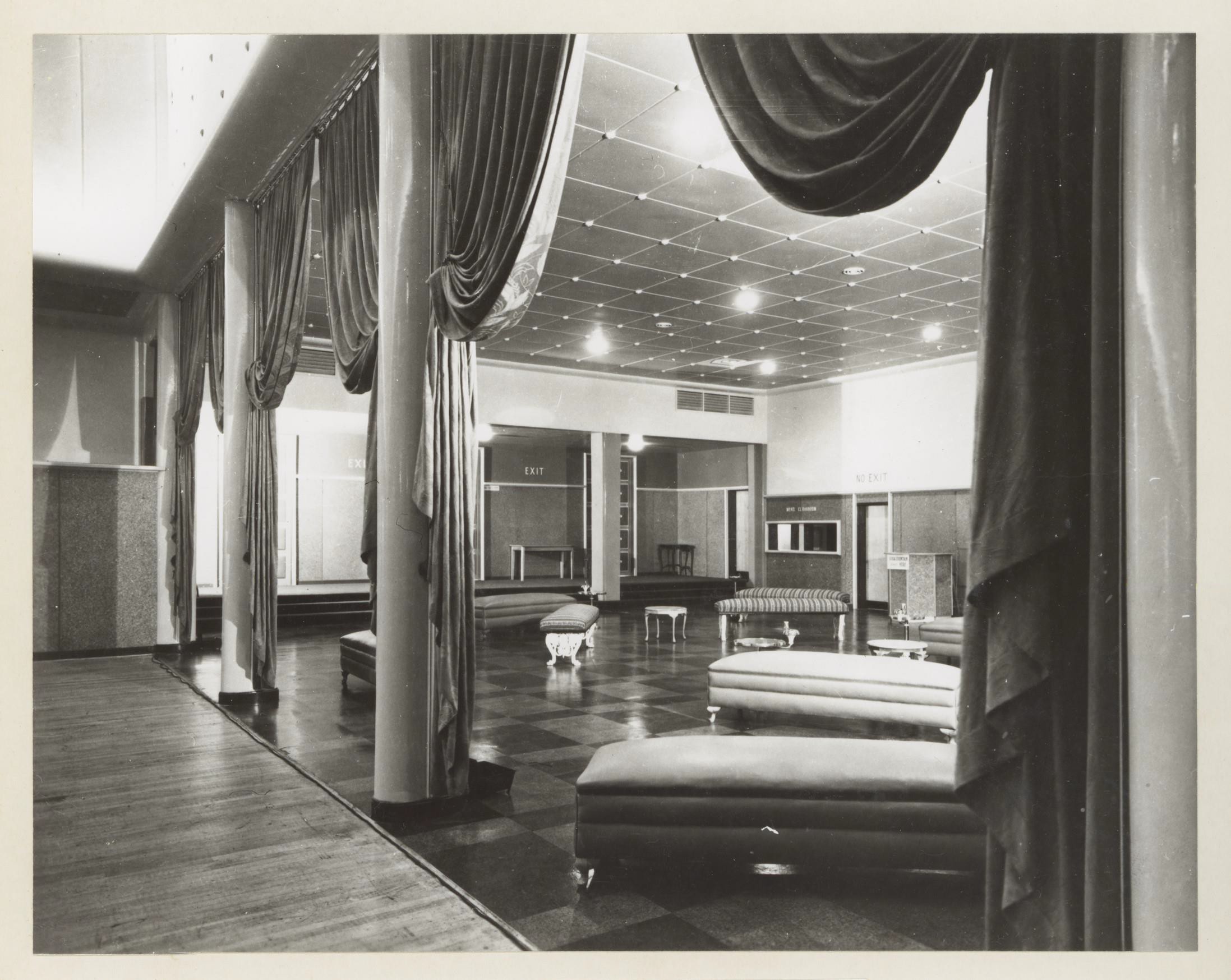 Foyer and Small Hall of Royale  Ballroom, Royal Exhibition  Building, Melbourne, 1952

Photographer: unknown
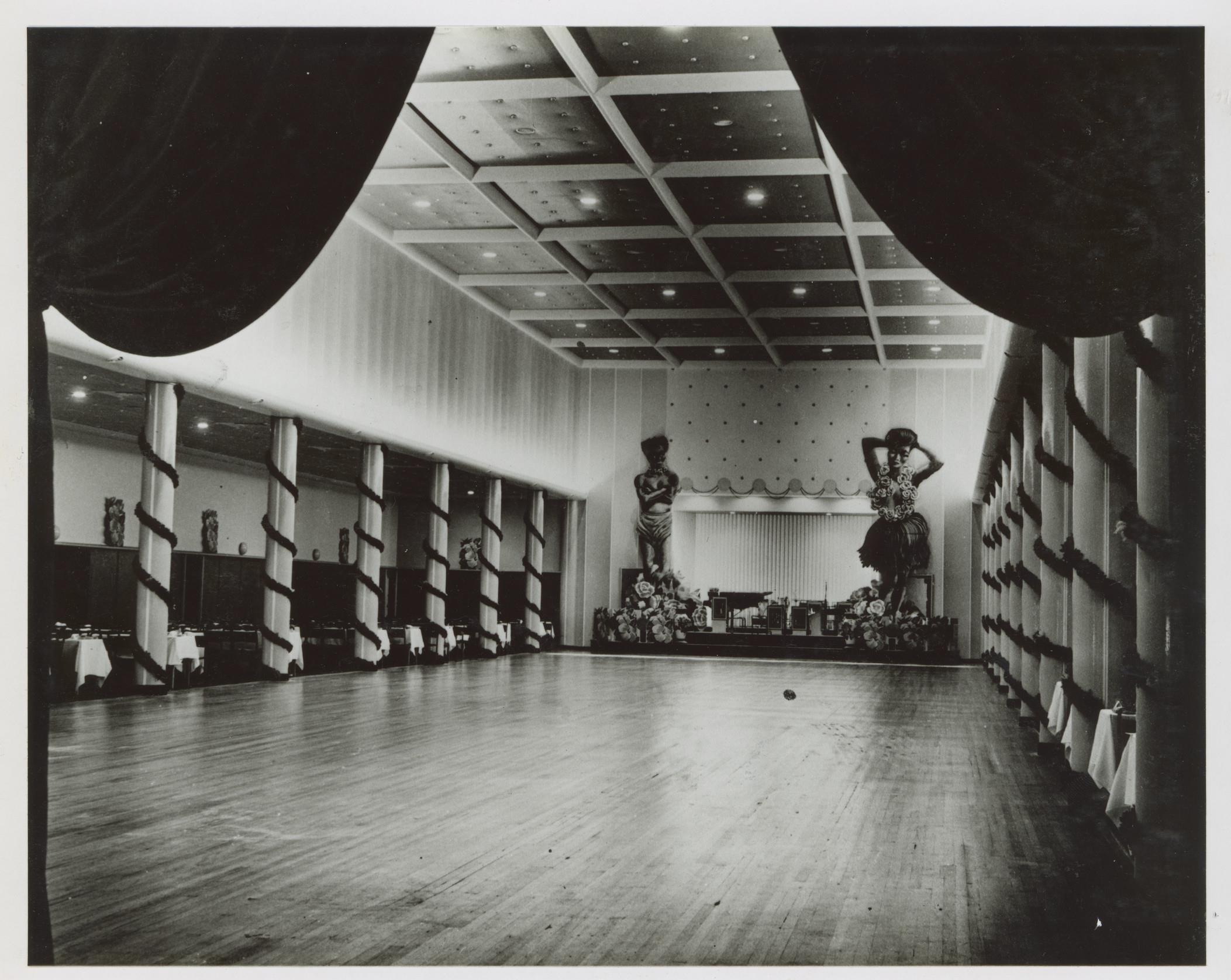 Interior of Royale Ballroom,  Exhibition Building

Photographer: unknown
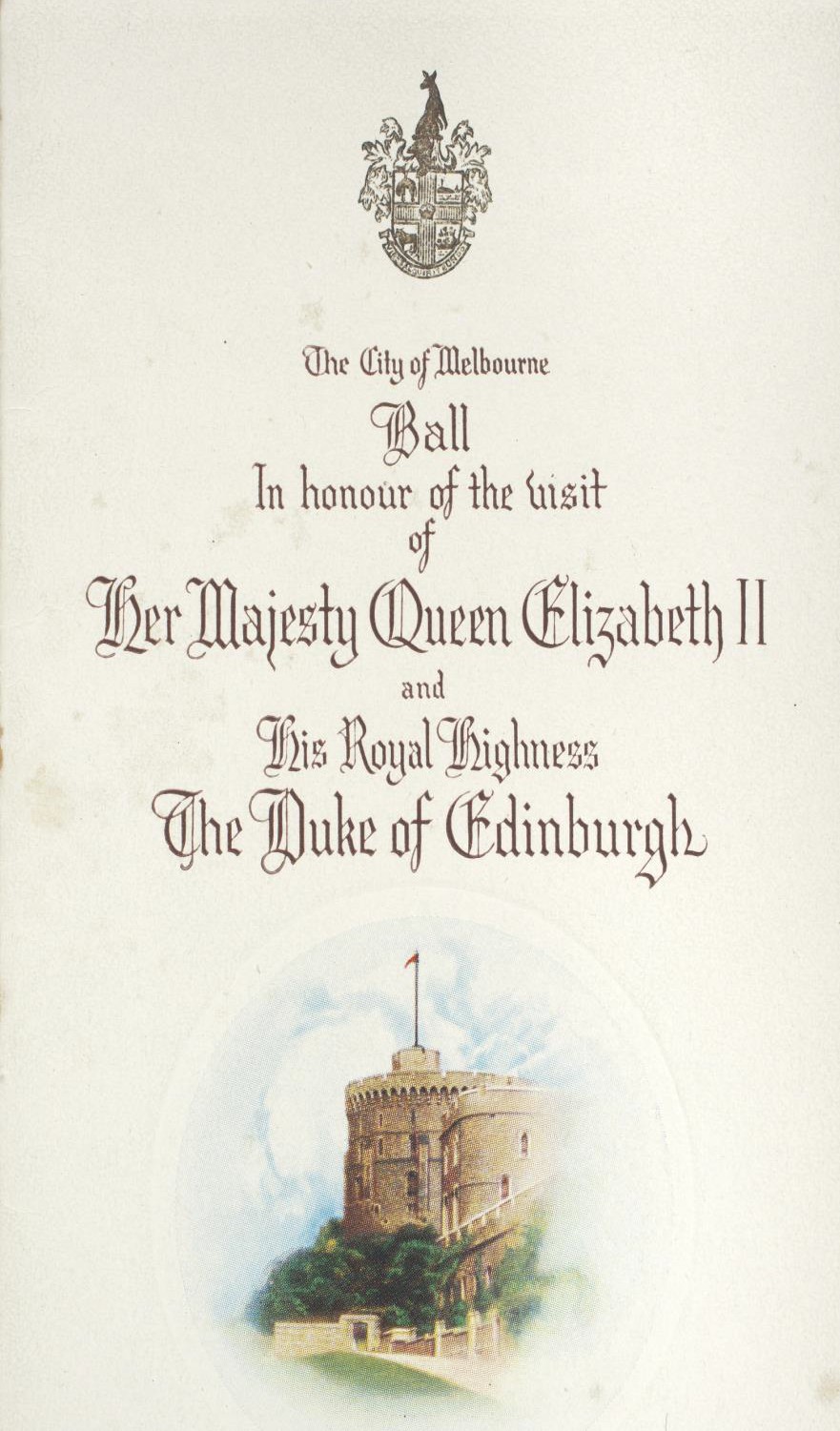 Programme for a Ball held by The  City of Melbourne, in honour of  the visit of Her Majesty Queen  Elizabeth II and His Royal Highness  The Duke of Edinburgh, March 2,  1954, at the Exhibition Building,  Melbourne

Creator: unknown
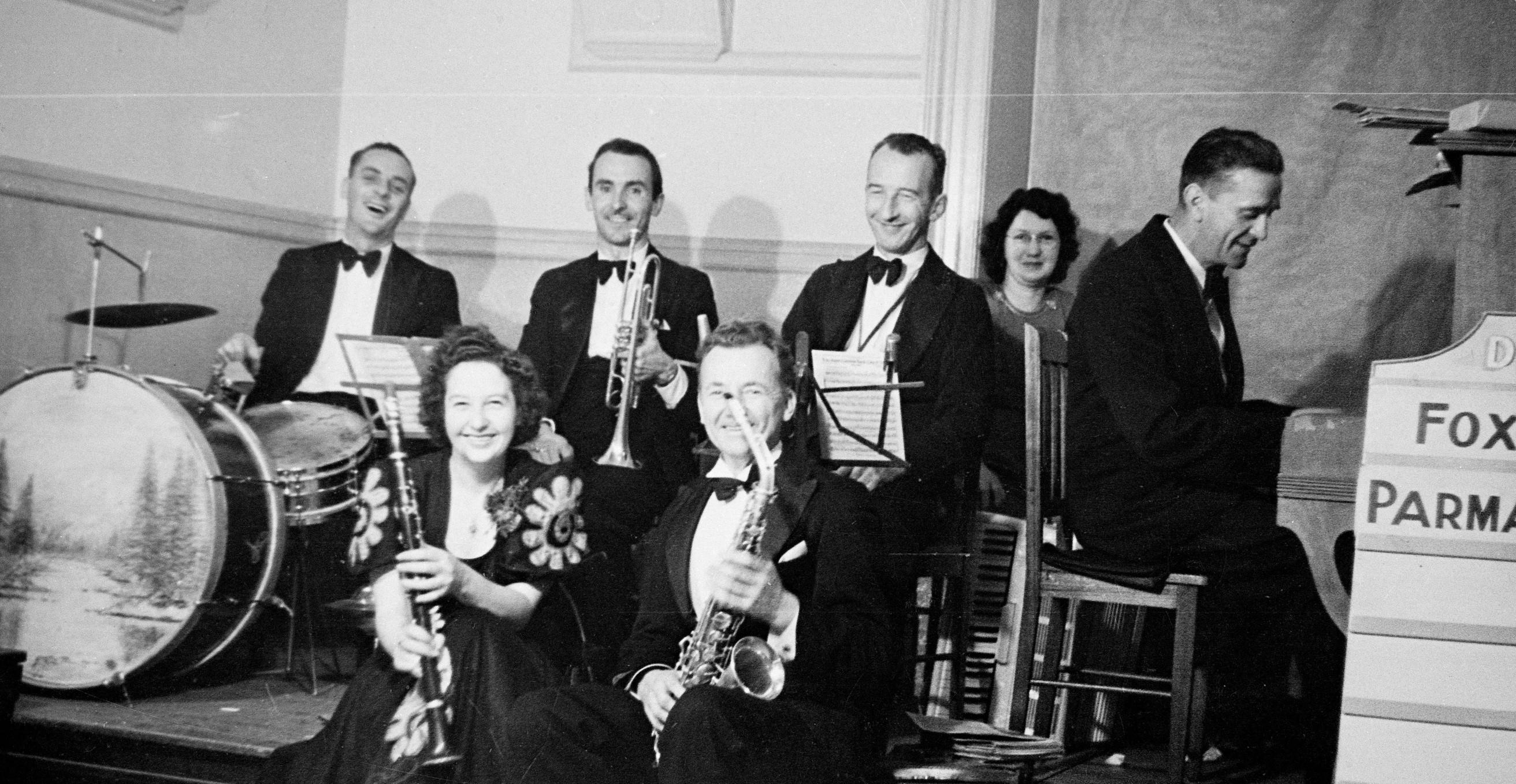 Members of a dance  band. Instruments  include: piano,  drums, clarinet,  saxophone and  trumpet.

By:
Sally Rogers-Davidson
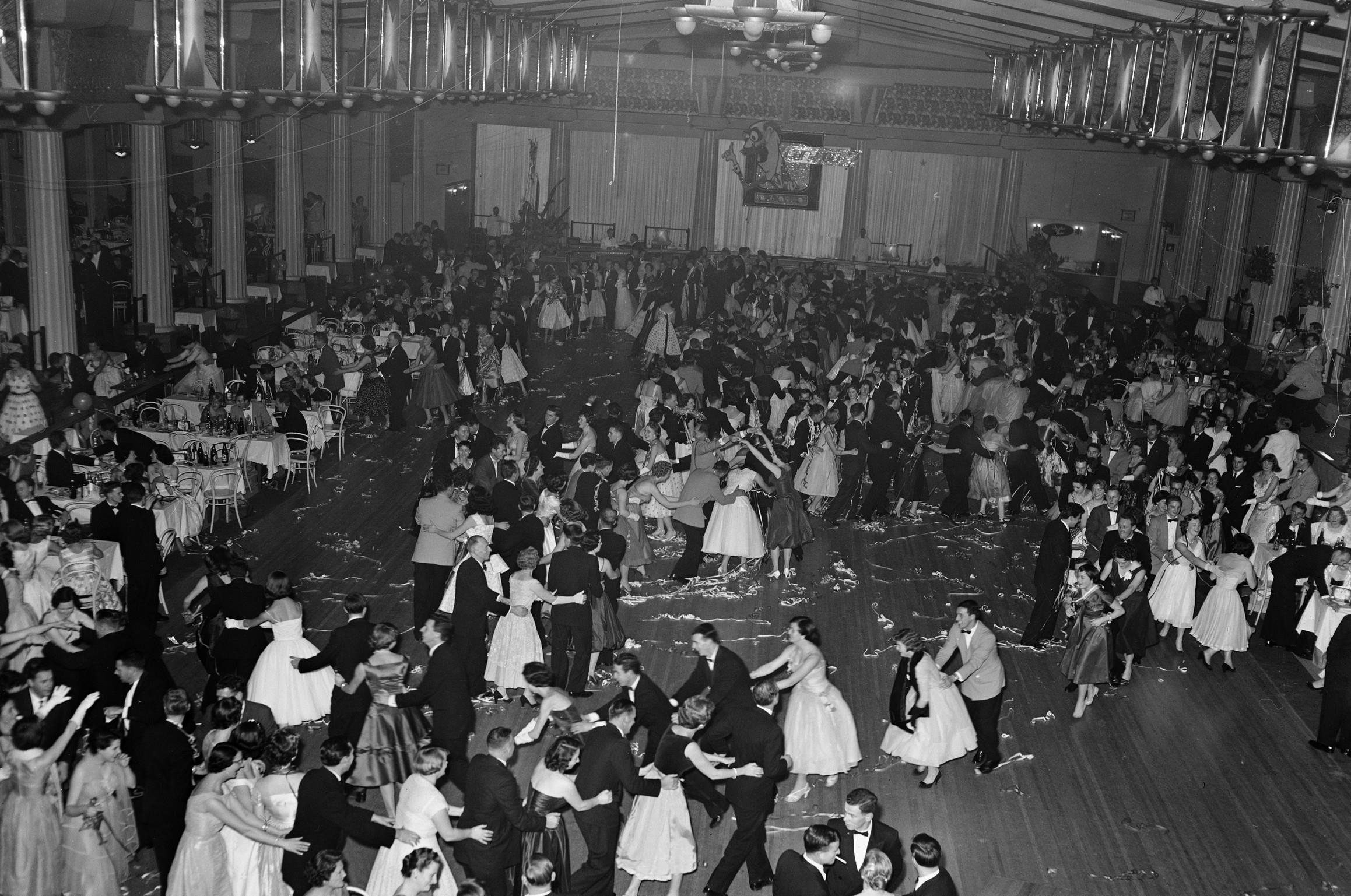 Shell company ball showing  people dancing in conga  lines. Dining tables are  pictured around the  outside of the dance floor

By: Laurie Richards Studios
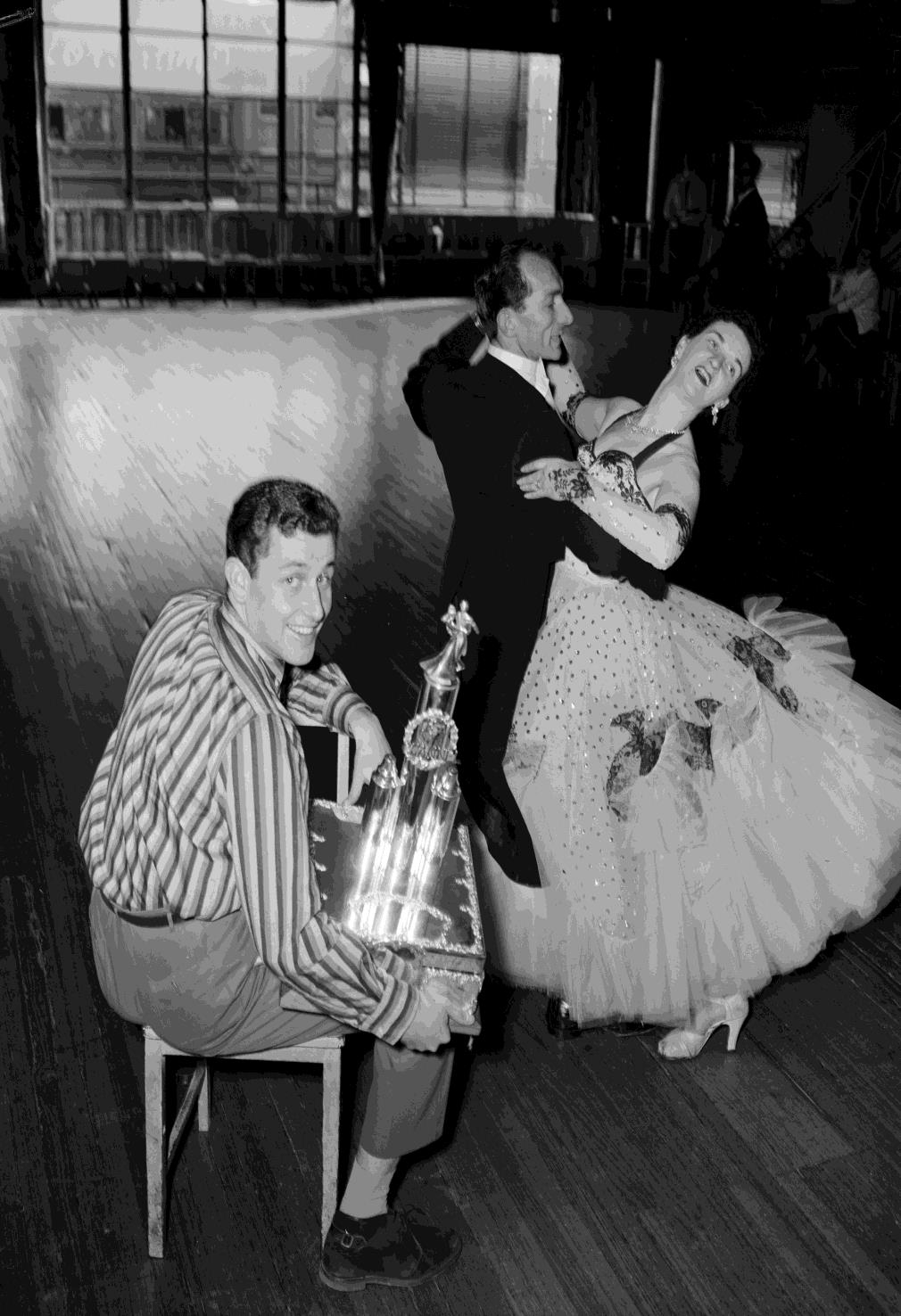 Ballroom Dancers at Mickey  Powell's Studio, Melbourne

By: Laurie Richards Studio
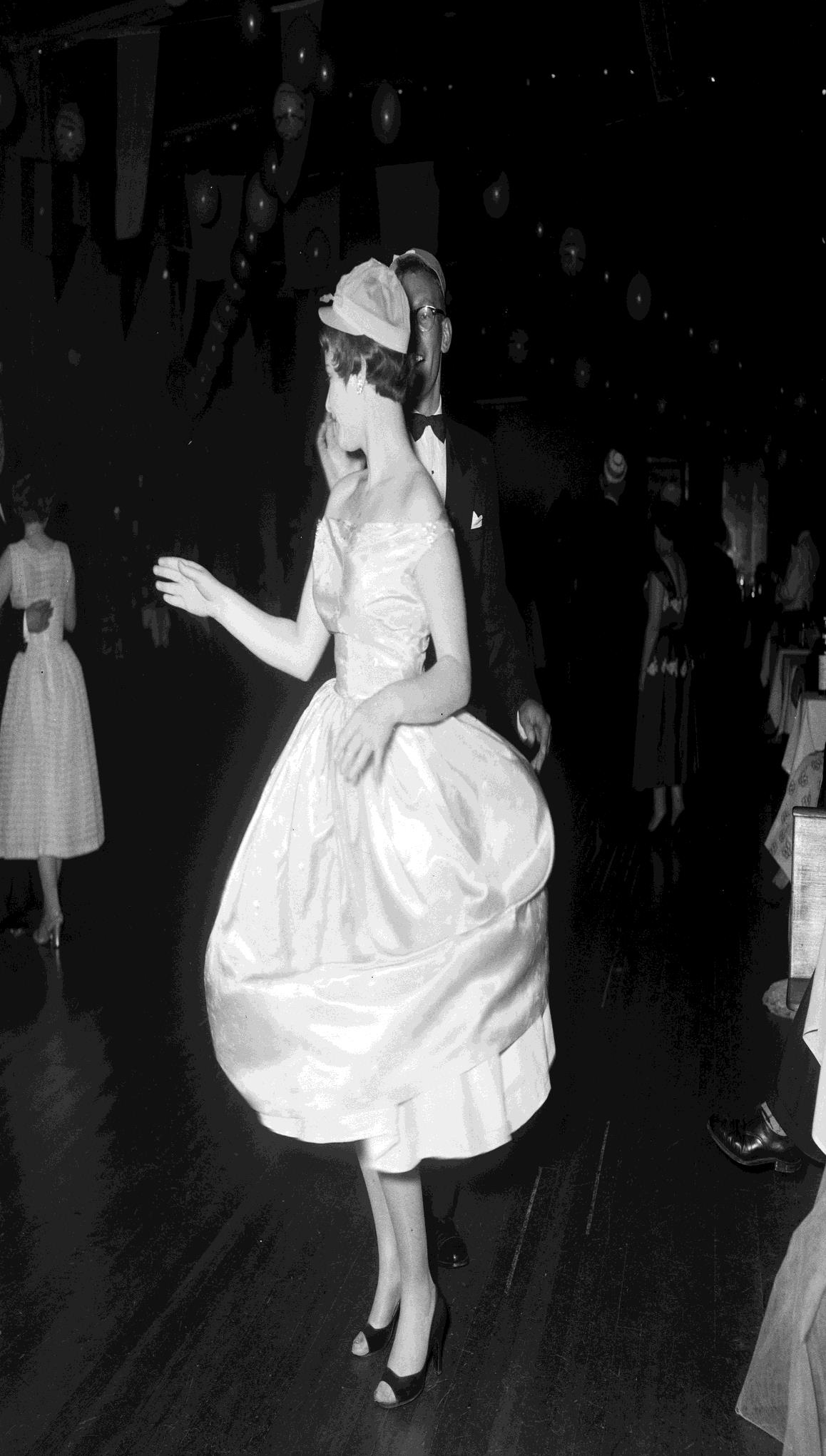 Woman Dancing at a Ball

By: Laurie Richards Studios
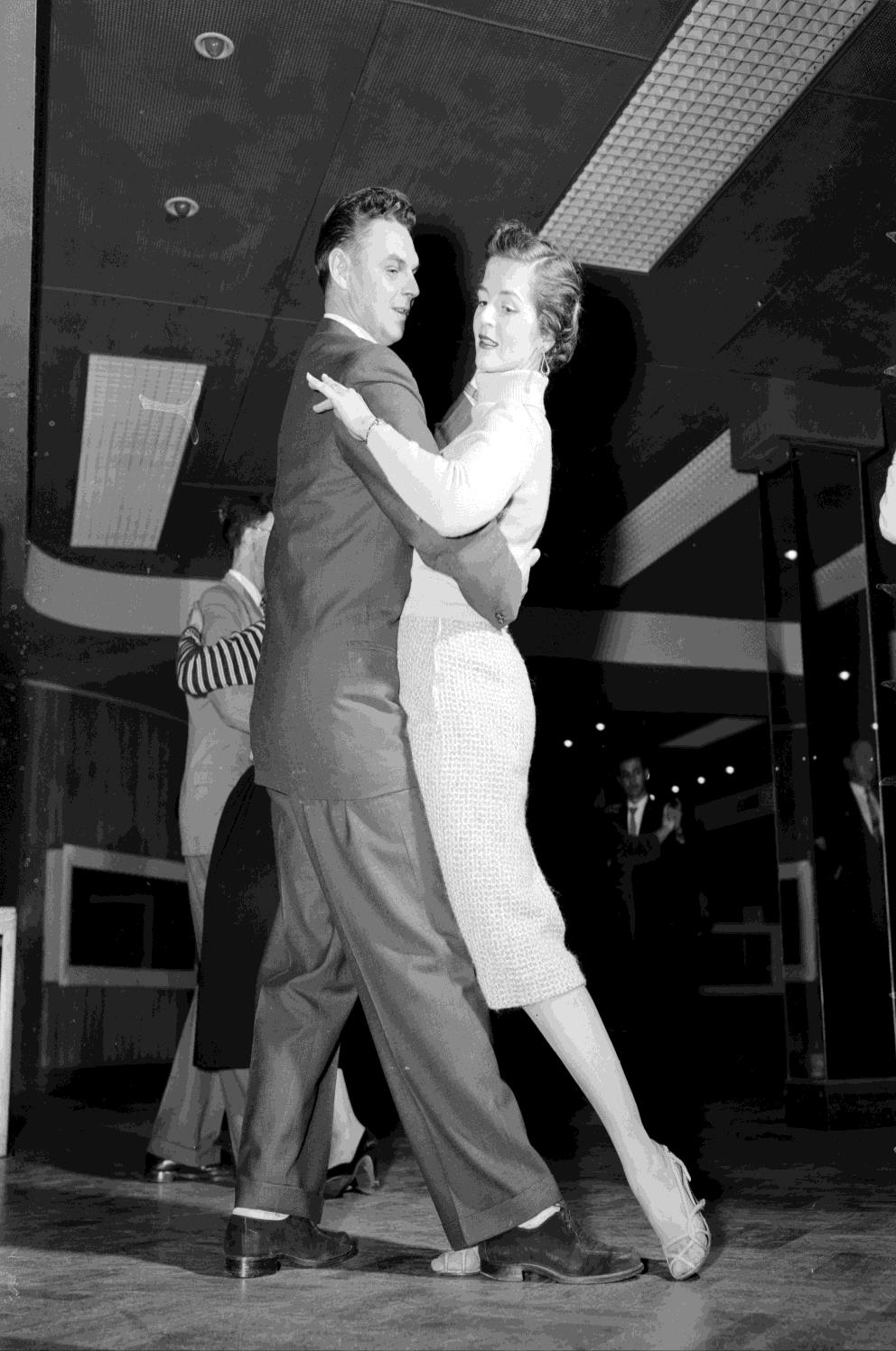 Man & Woman Dancing

By: Laurie Richards Studios
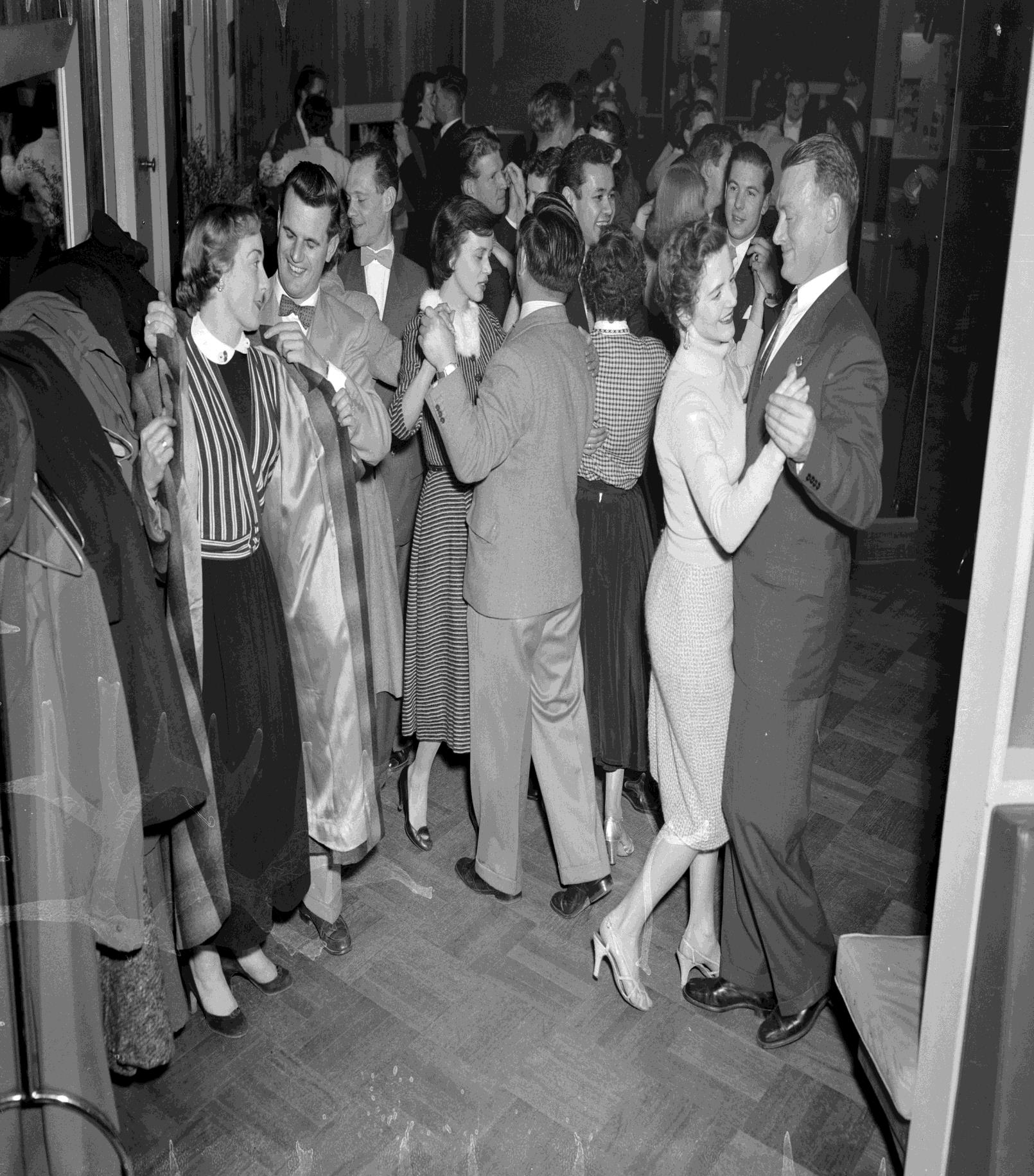 People Dancing in  Pairs


By: Laurie Richards  Studios
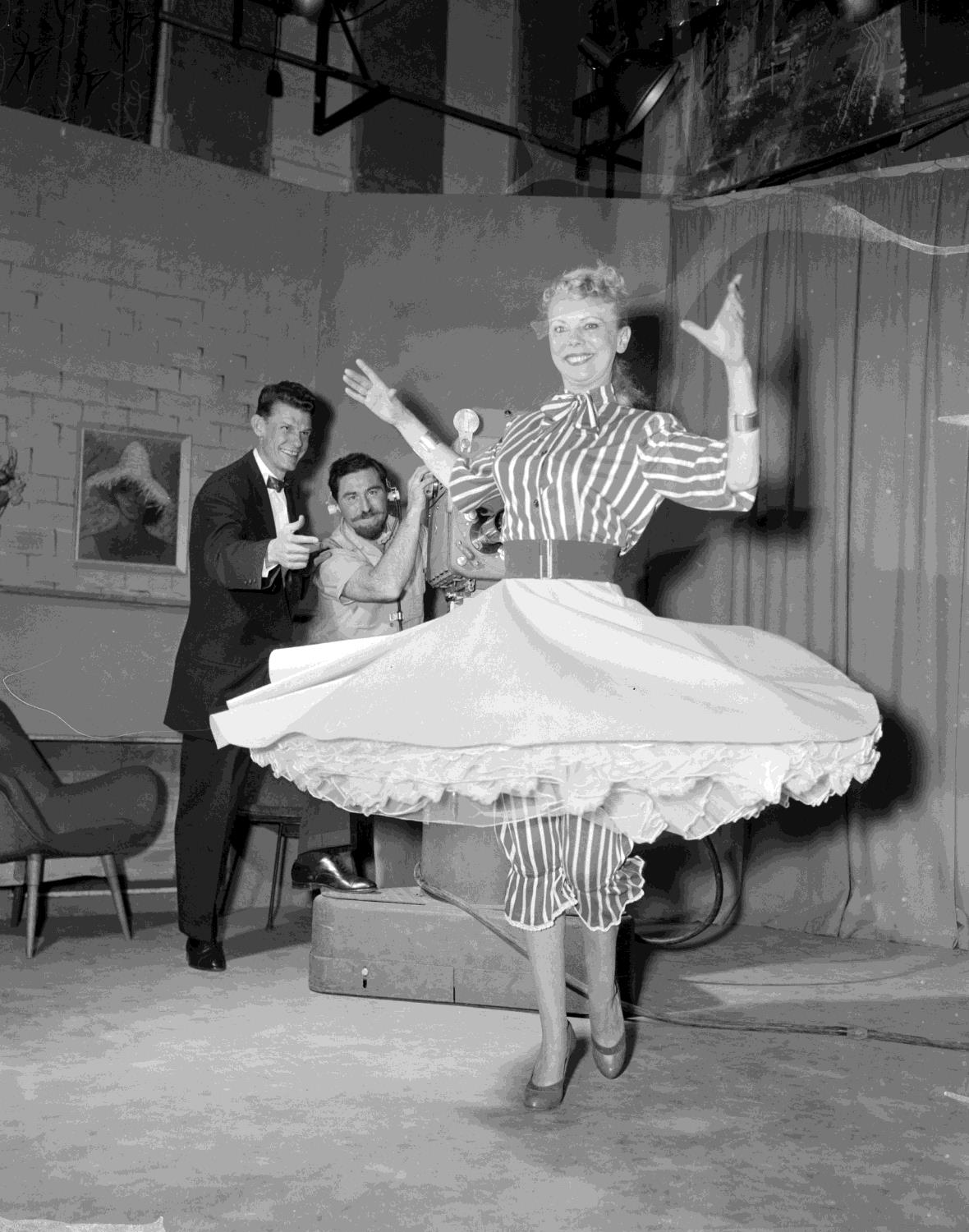 Woman Dancing in the  Arthur Murray Dance Studio

By: Laurie Richards Studios
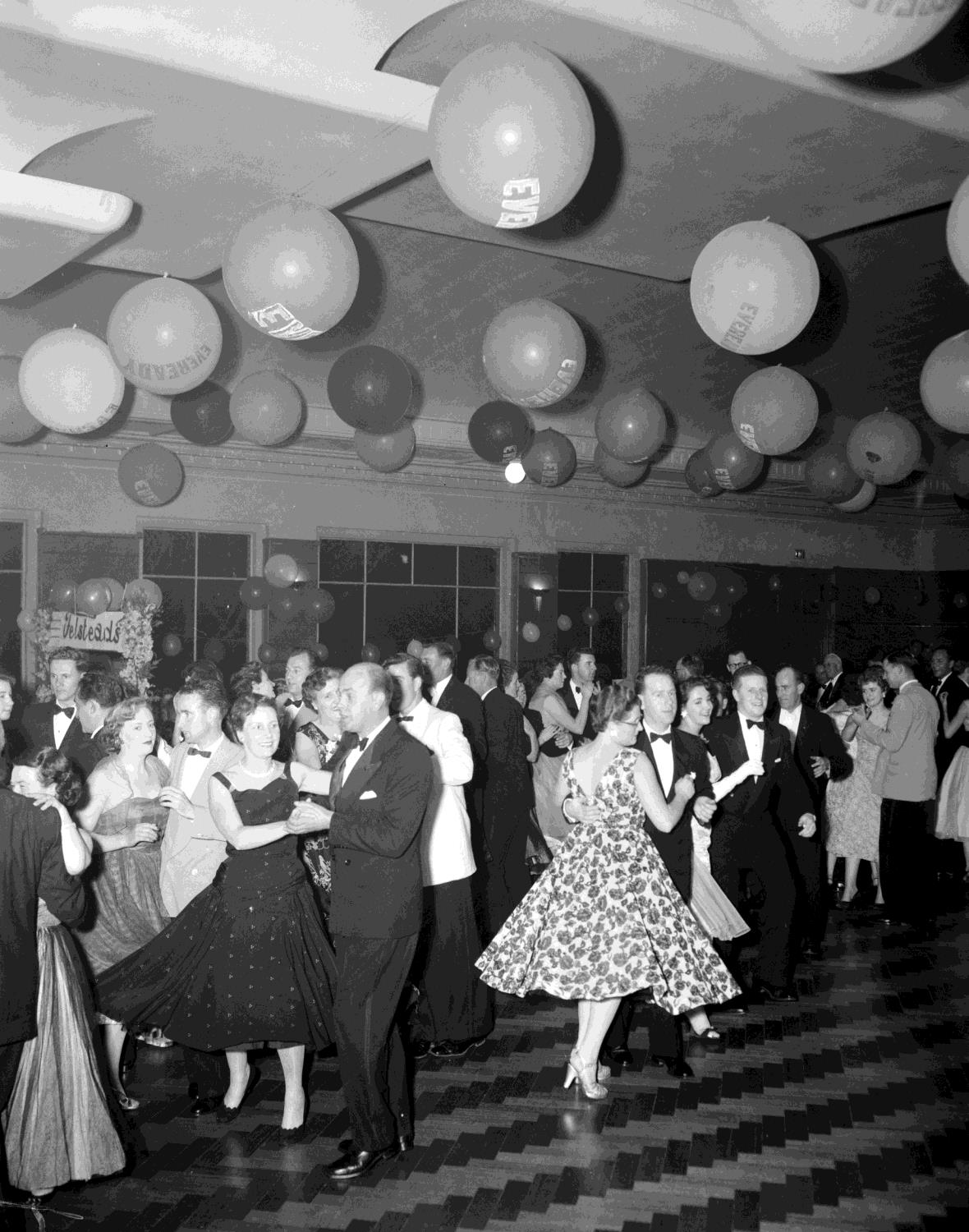 Couples Dancing, Town Hall,  St Kilda

By: Laurie Richards Studios
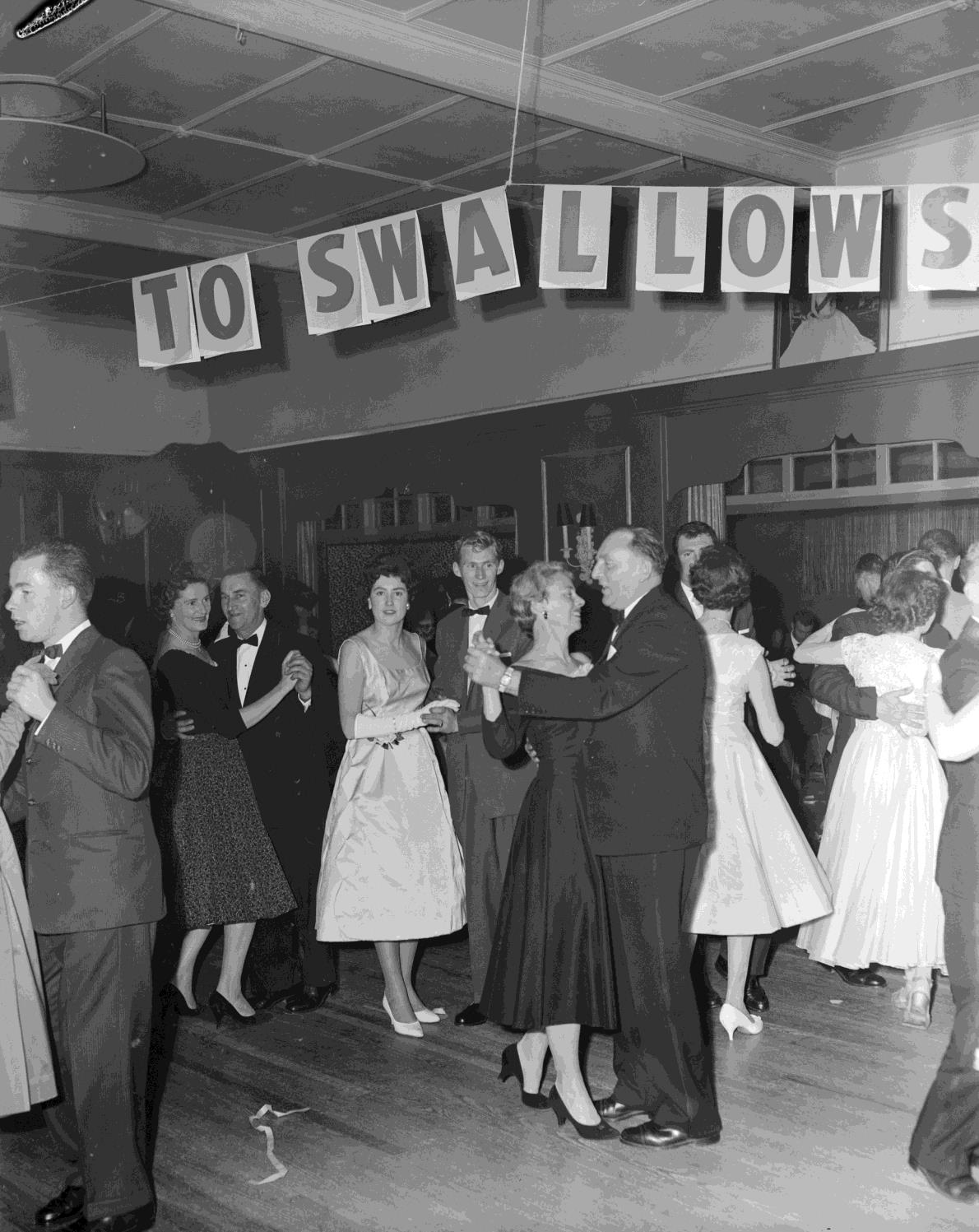 Swallow & Ariell Ltd, Couples  Dancing in South Yarra

By: Laurie Richards Studios
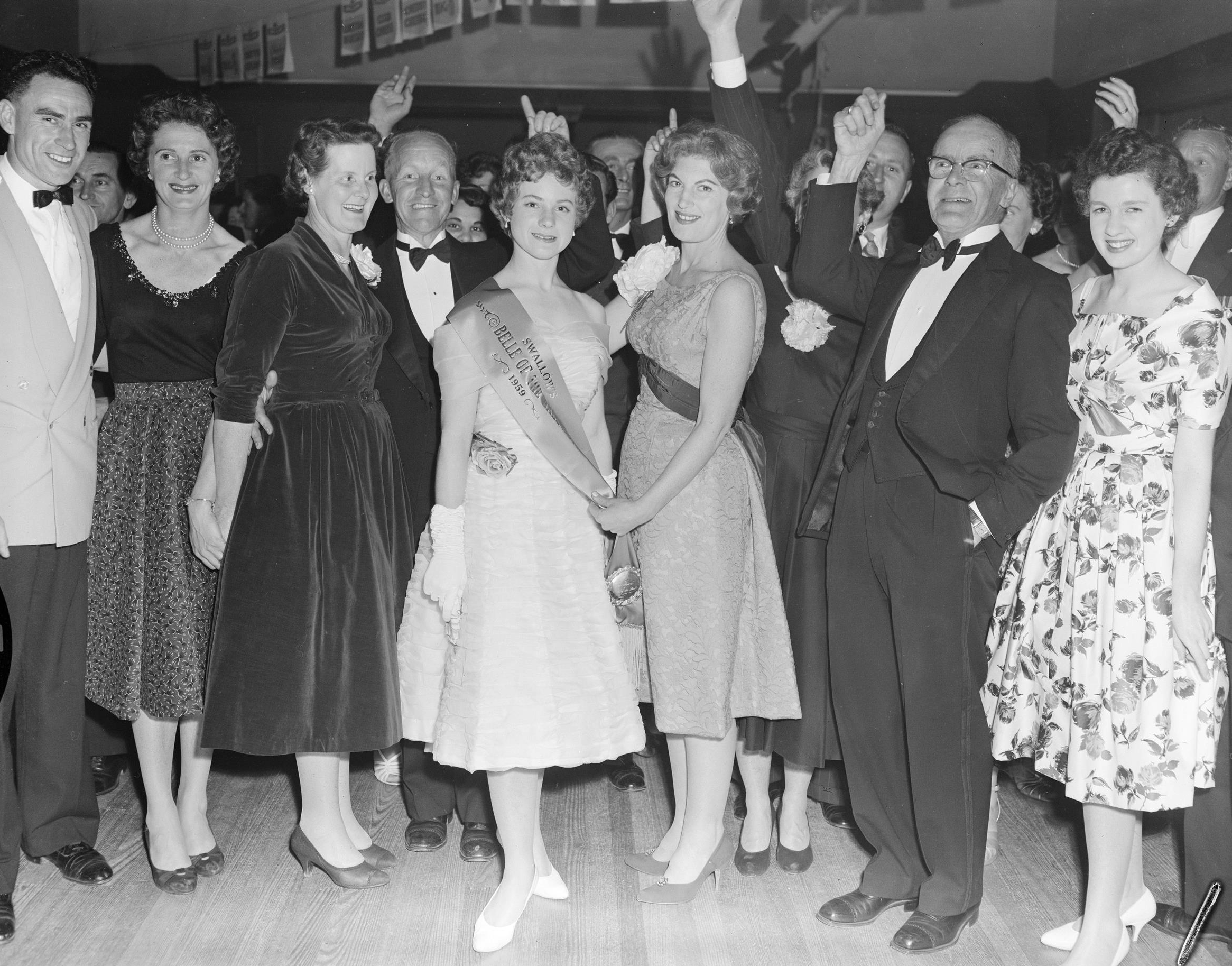 Swallow & Ariell Ltd, Group  with the Belle of the Ball  Winner

By: Laurie Richards Studios
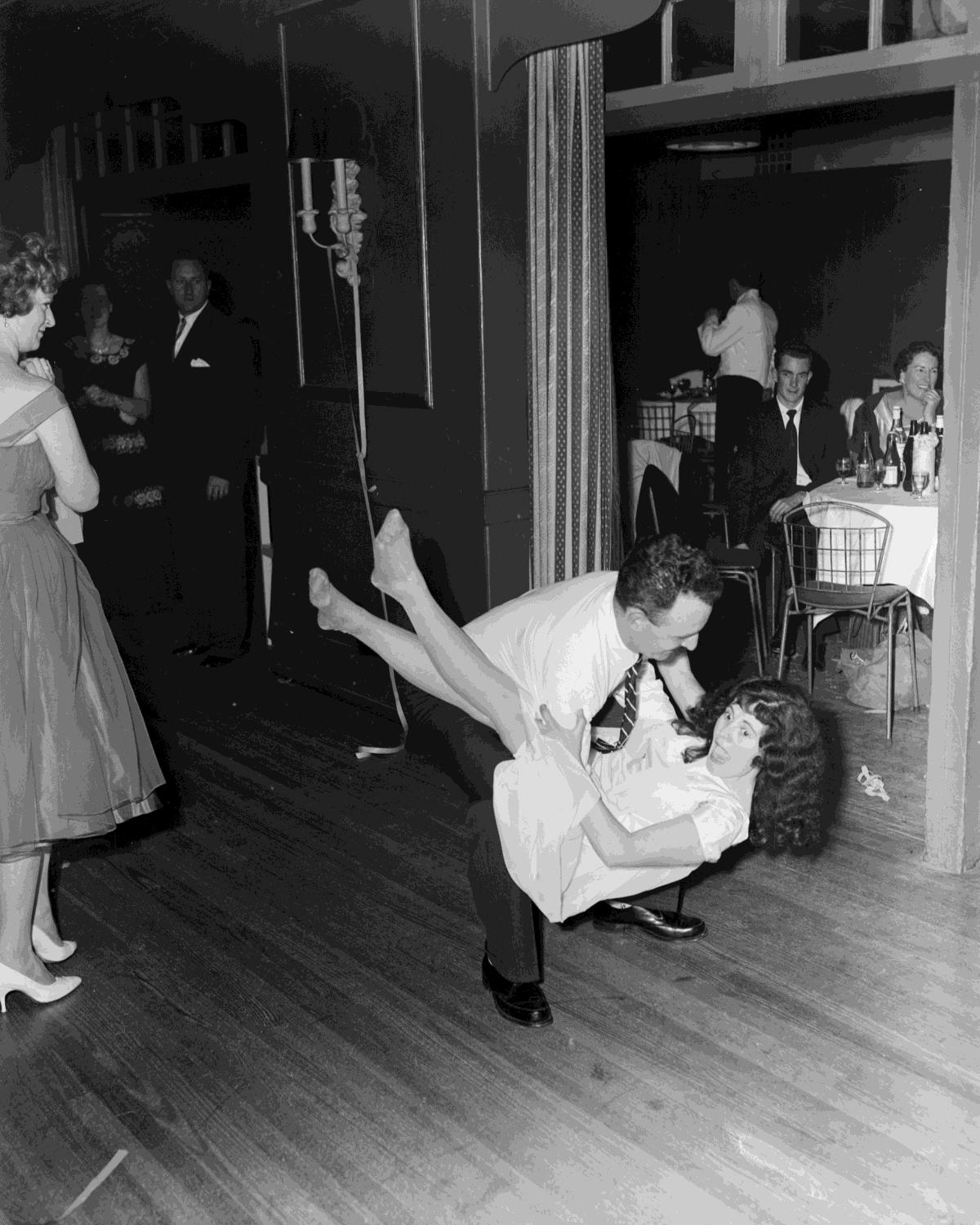 Swallow & Ariell Ltd, Couple  Dancing

By: Laurie Richards Studios
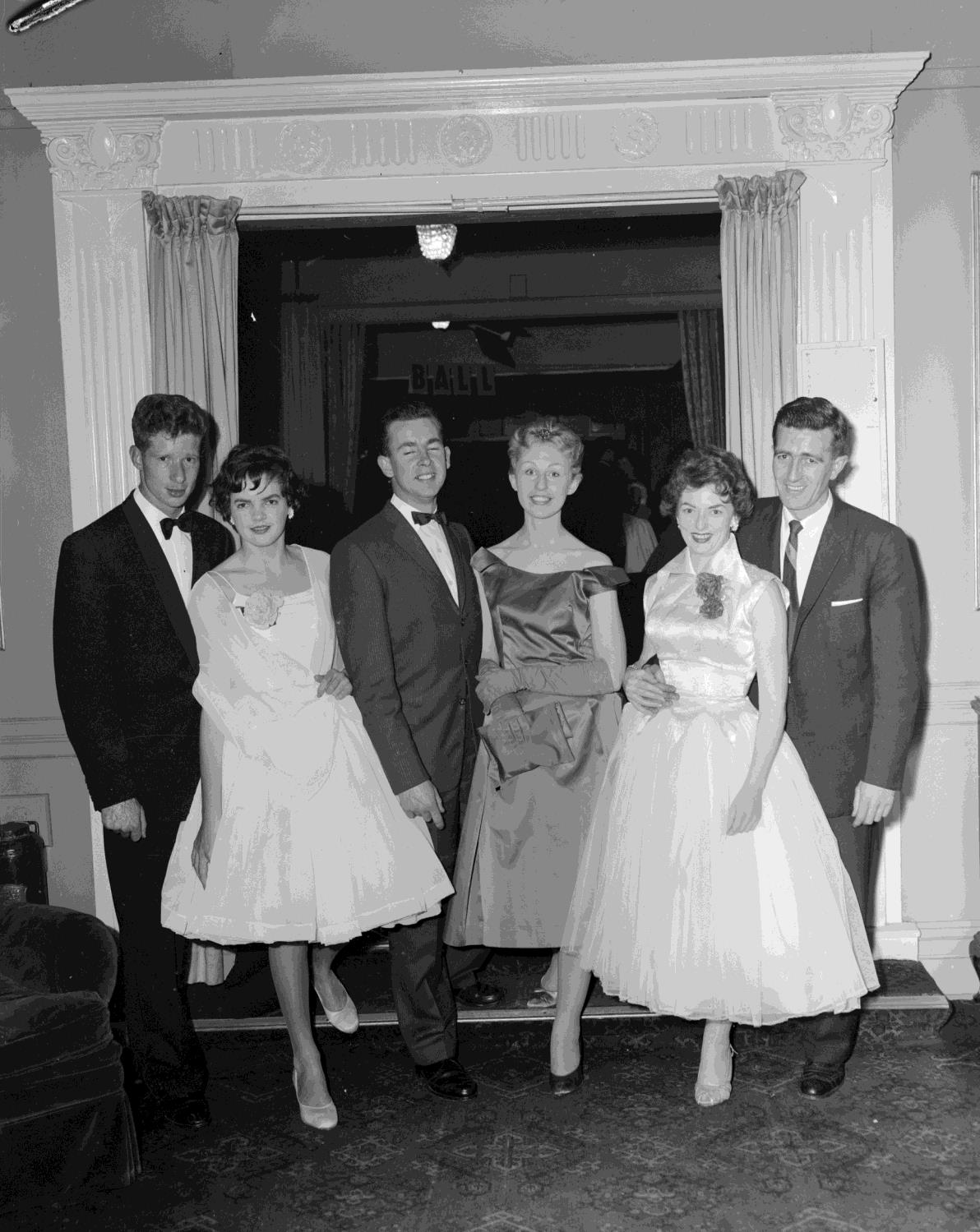 Three Couples at a Ball

By: Laurie Richards Studios
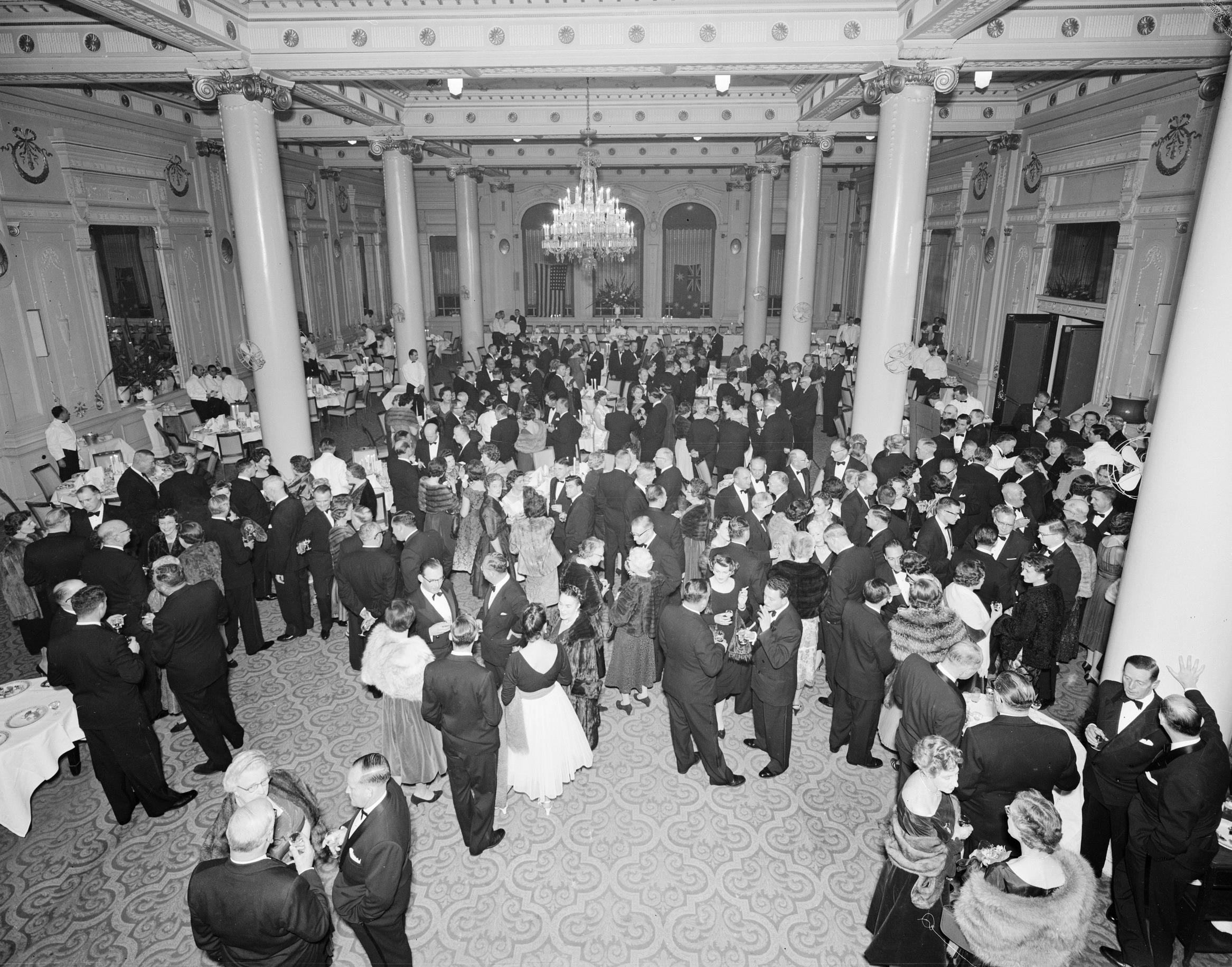 Crowd at a Function,  Menzies Hotel, Melbourne

By: Laurie Richards Studios
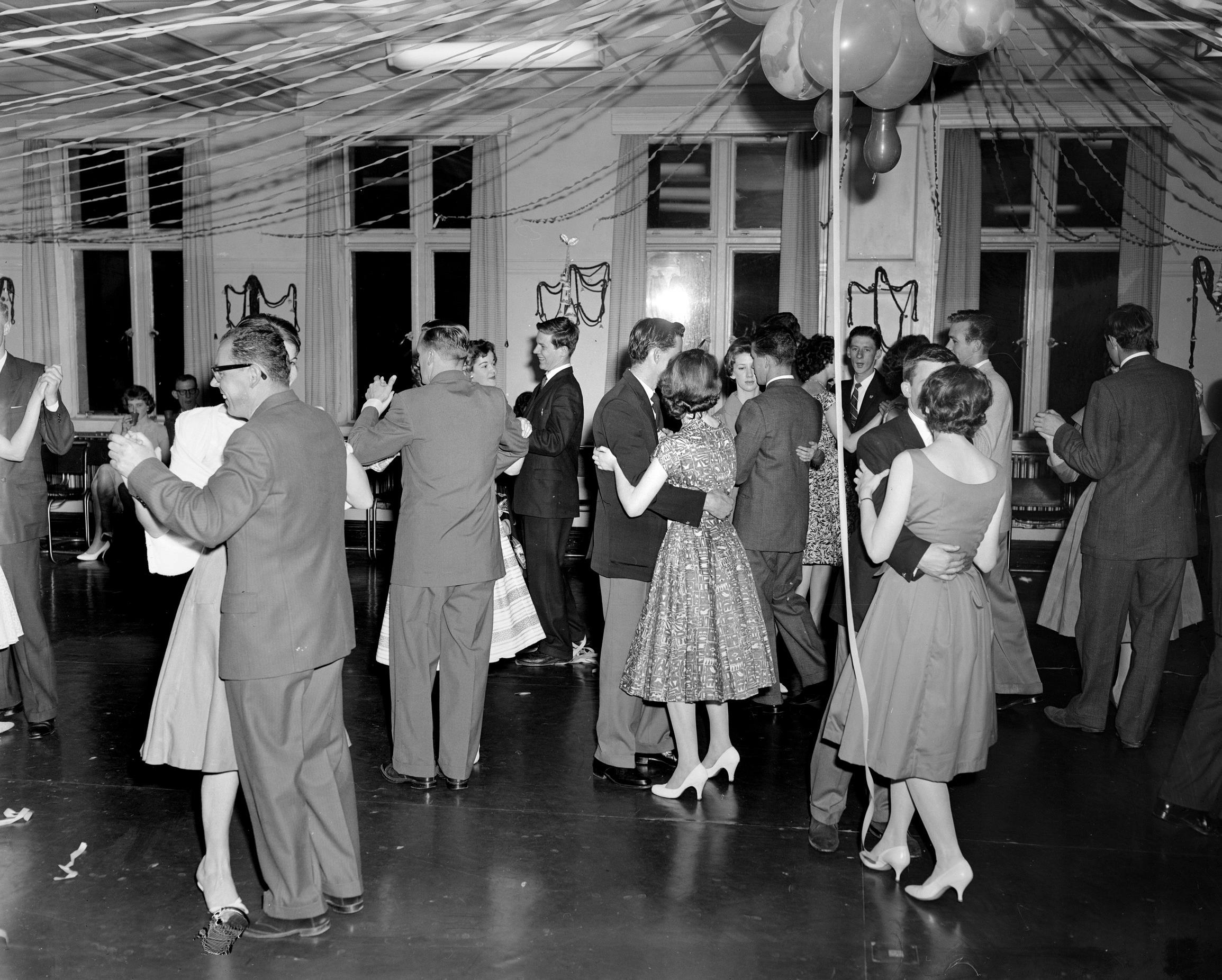 Couples Dancing, Melbourne

By: Laurie Richards Studios
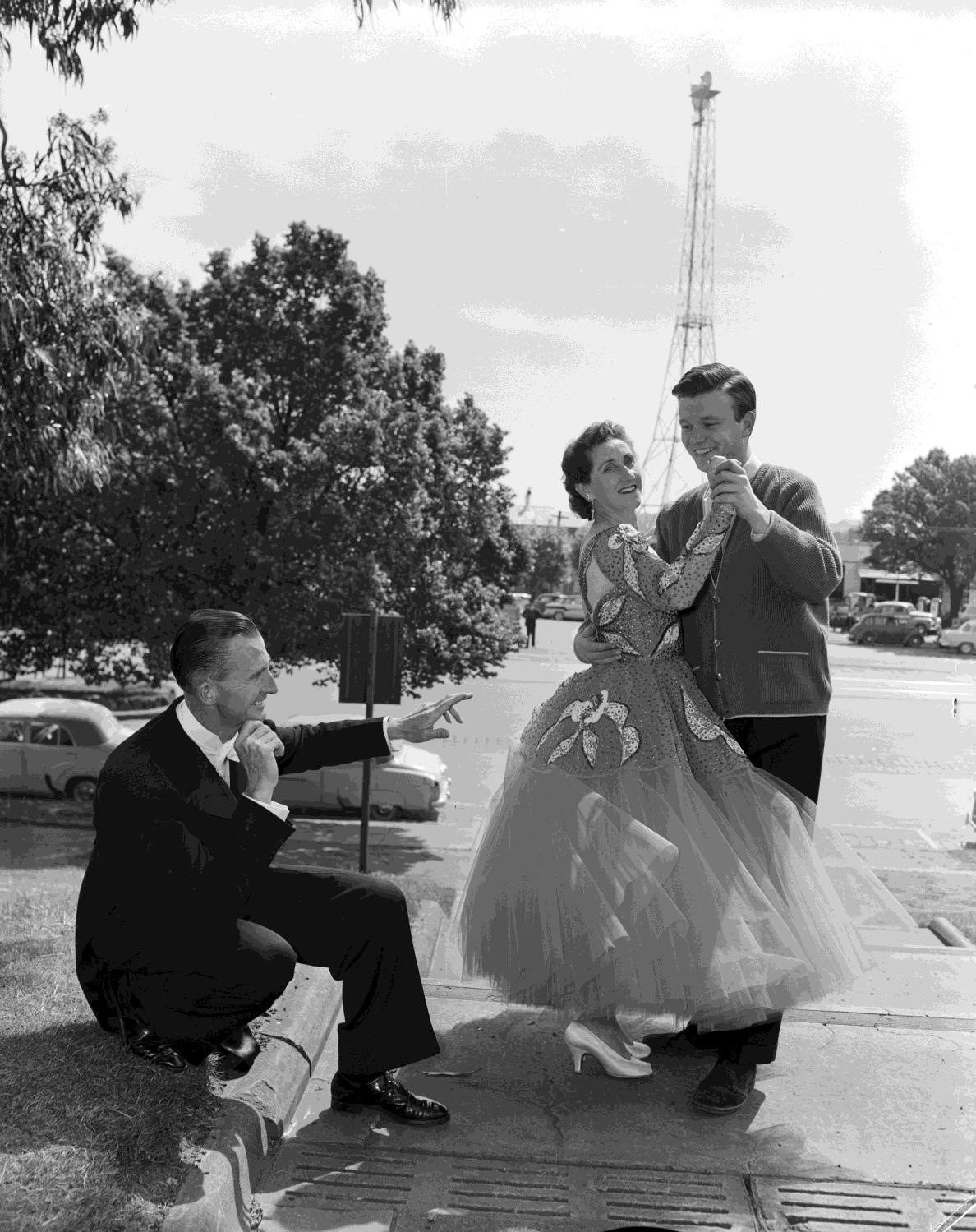 Couple Dancing in the Street,  Melbourne

By: Laurie Richards Studios
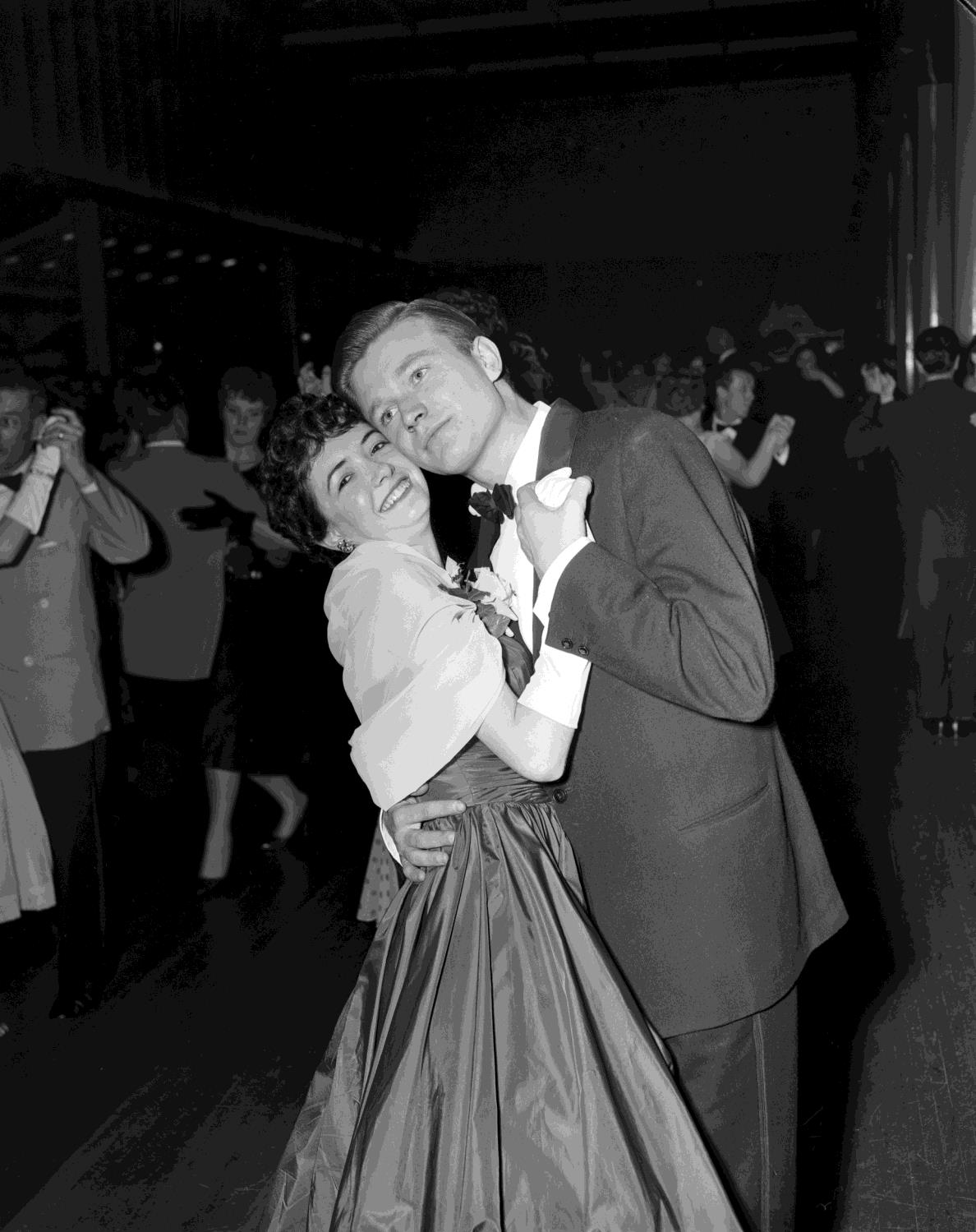 Couple Dancing, Royale  Ballroom, Exhibition Building,  Carlton

By: Laurie Richards Studios
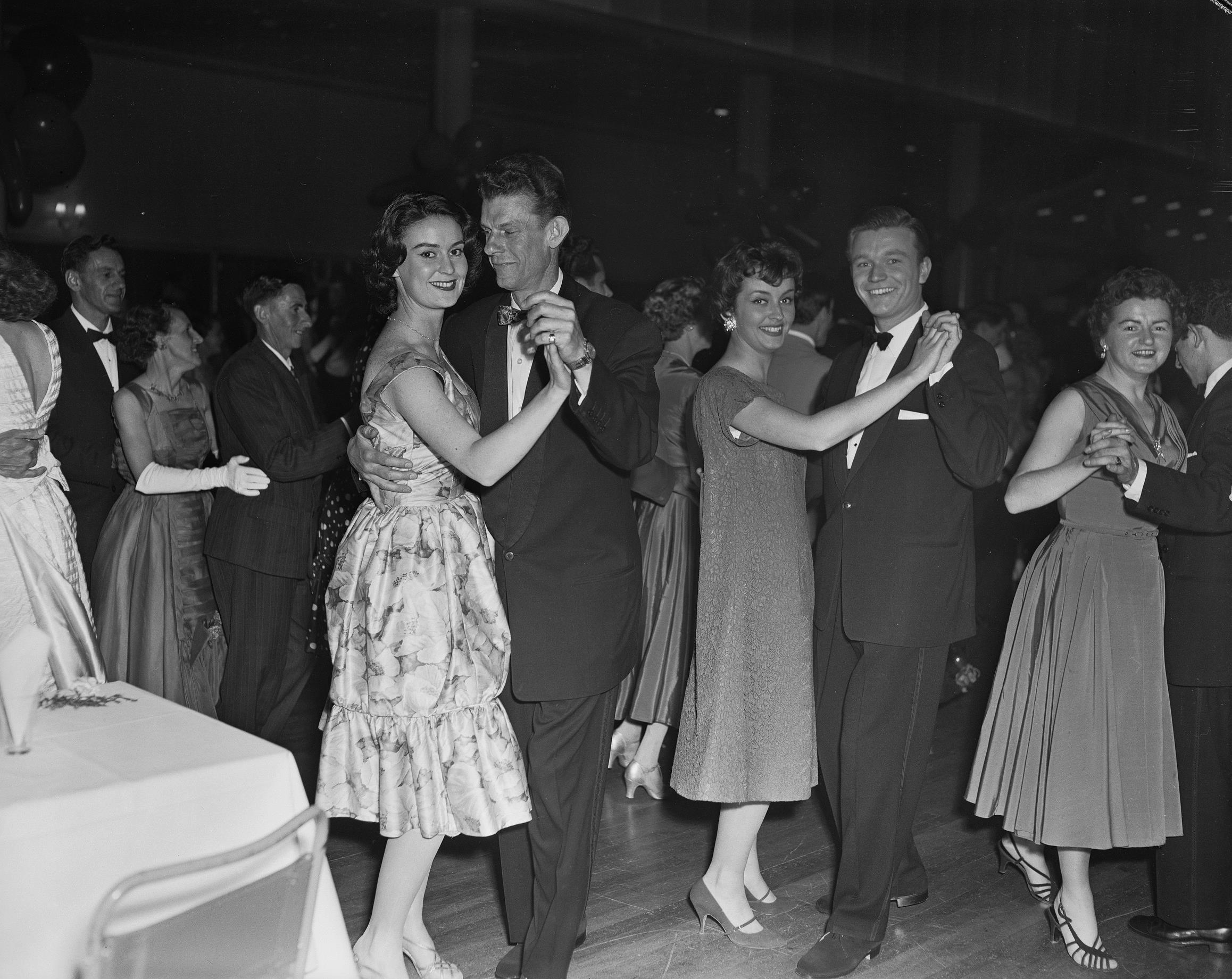 Couples Dancing, Royale  Ballroom, Exhibition Building

By: Laurie Richards Studios
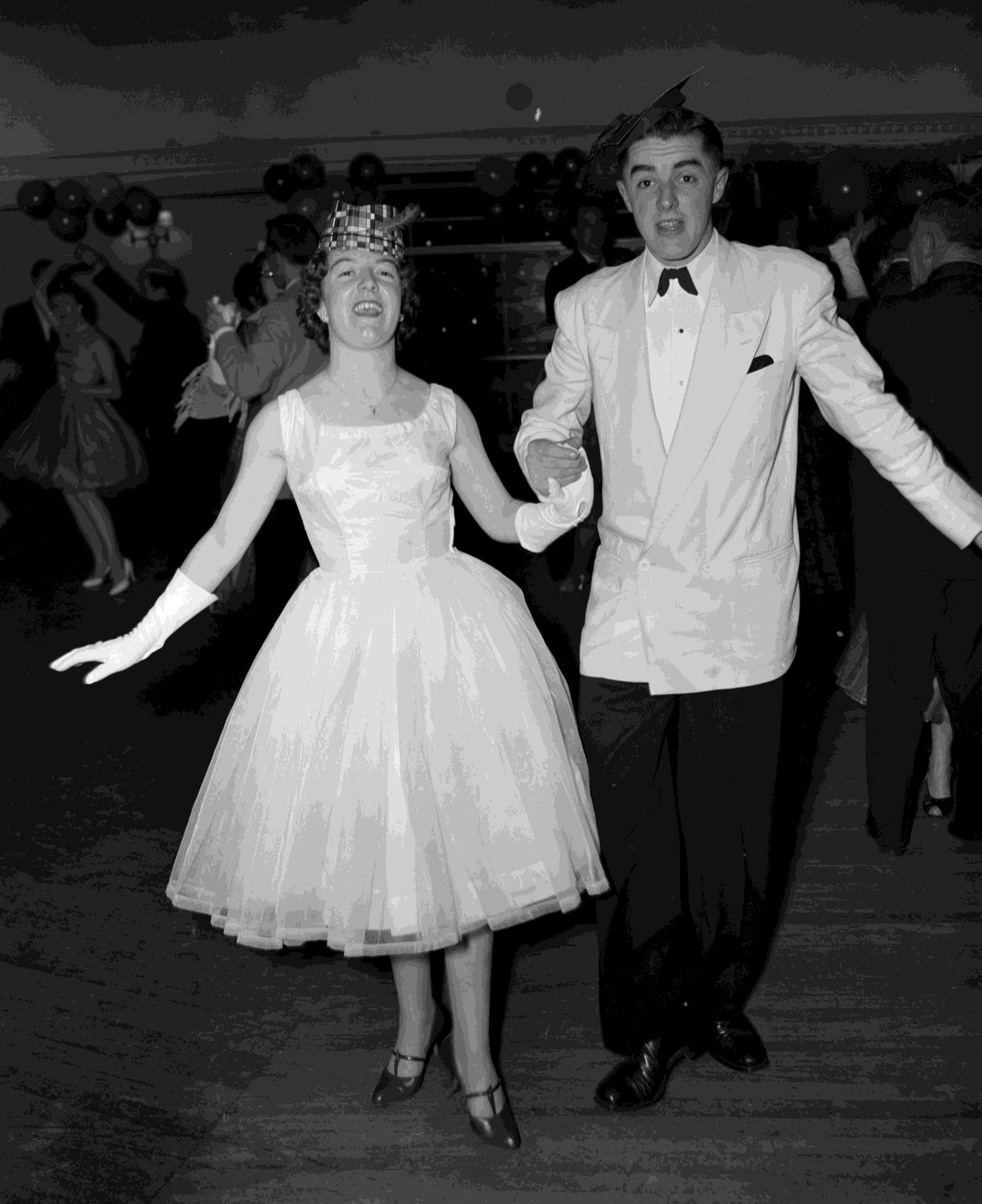 Man & Woman Dancing

By: Laurie Richards Studios
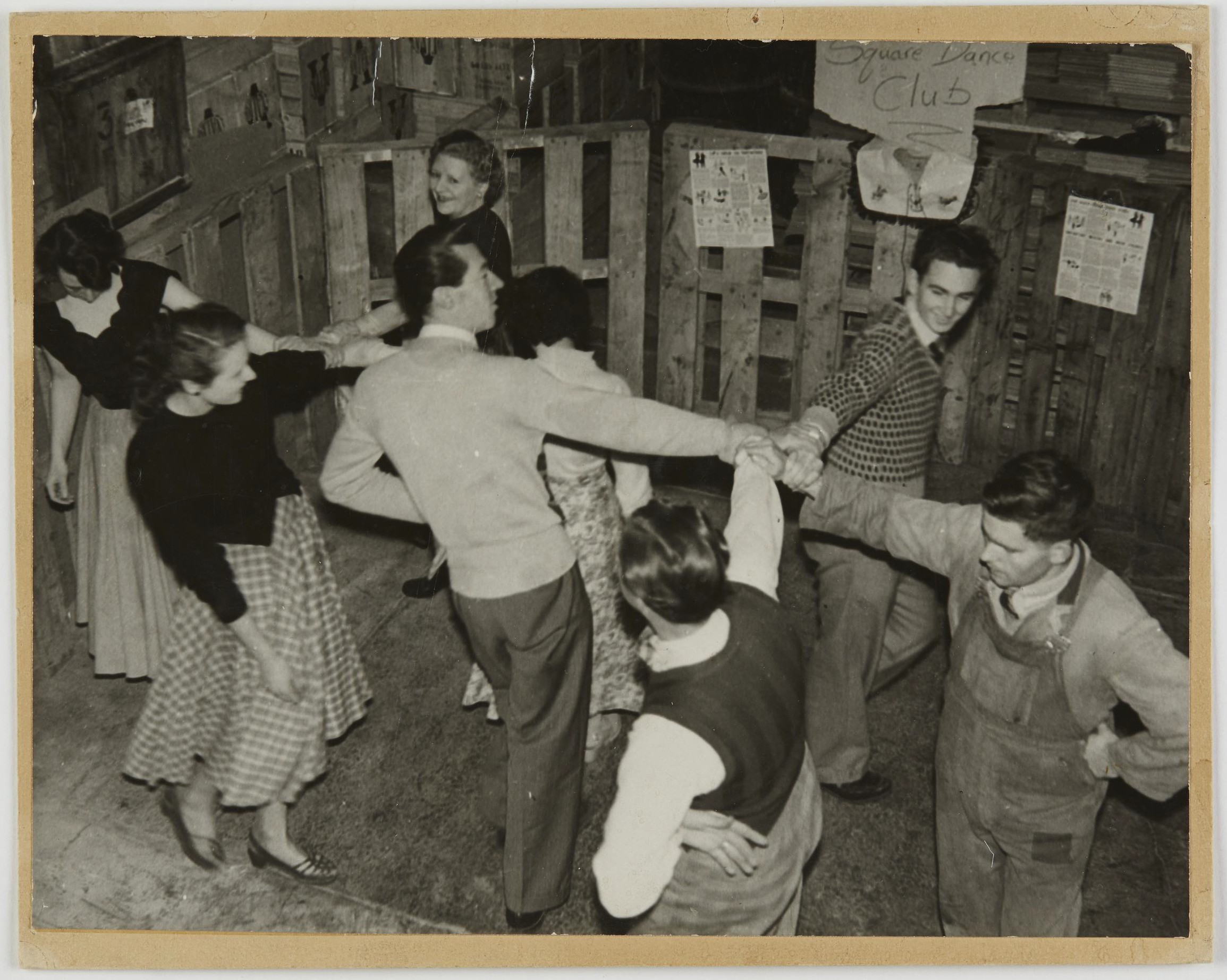 Double K Square Dance Club

Photographer: unknown
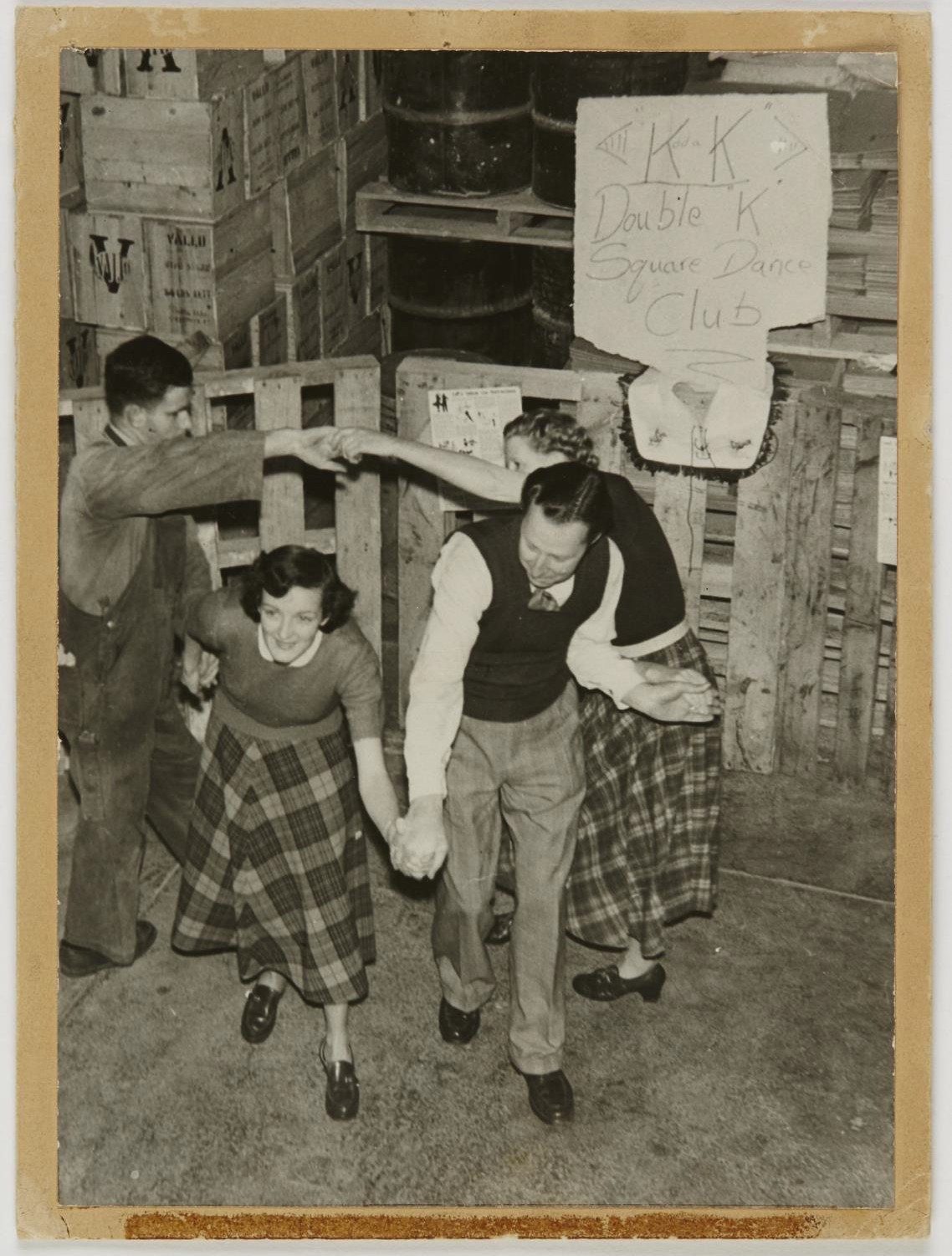 Double K Square Dance  Club.

Photographer: unknown
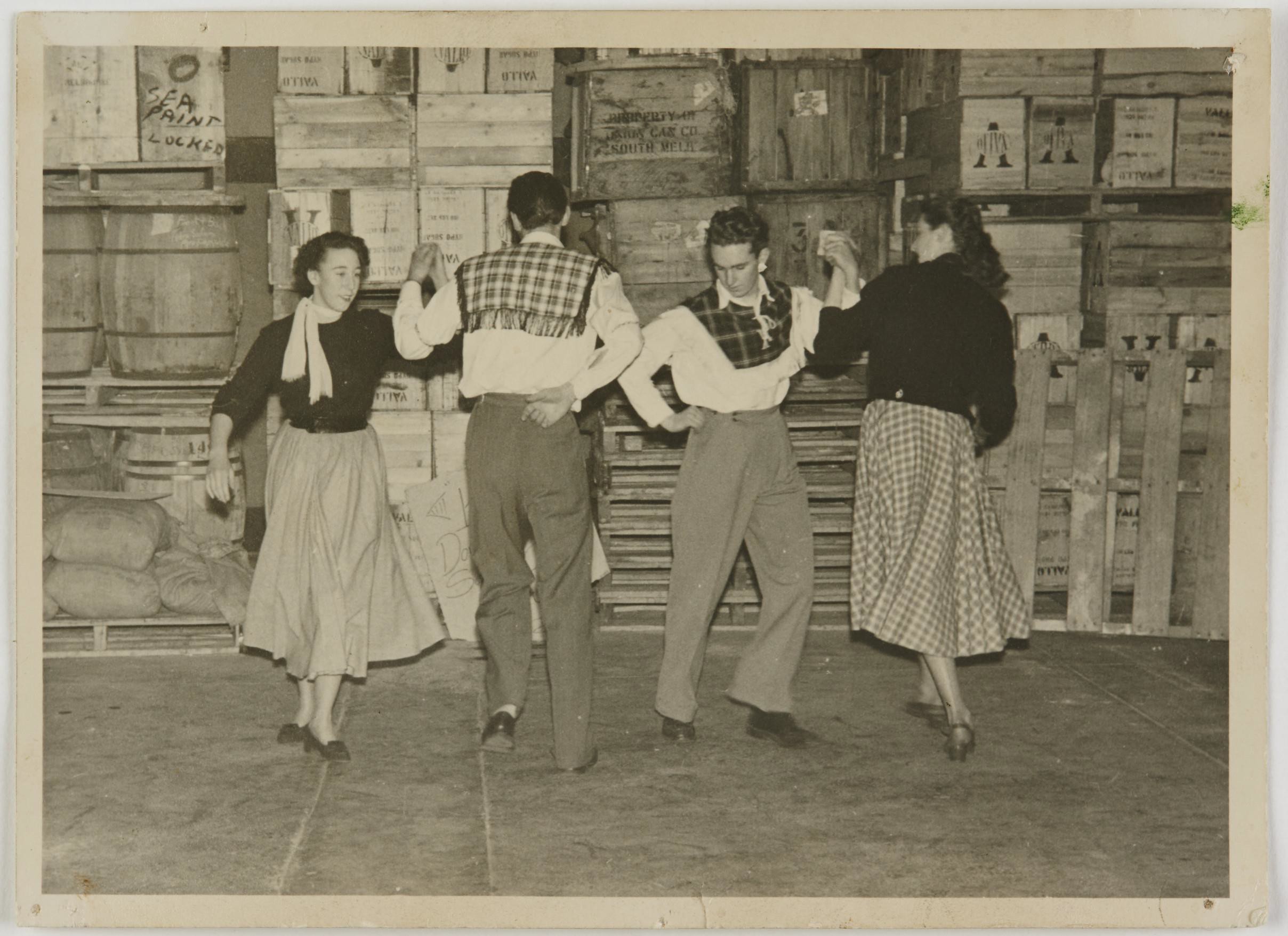 Double K
Square Dance Club.  Two couples dancing in  a factory storeroom,  spinning in a circle  holding their hands  high

Photographer:  unknown